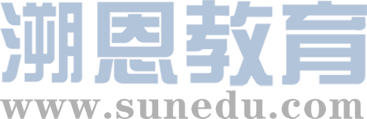 扫码关注
回复：hello sun
获取课件制作、录课等实用工具包
知识产权声明
感恩遇见，相互成就，本课件资料仅供您个人参考、教学使用，严禁自行在网络传播，违者依知识产权法追究法律责任。

更多教学资源请关注
订阅号：溯恩英语
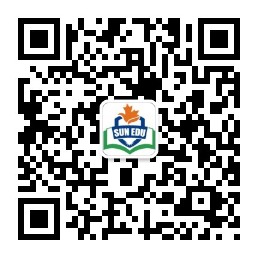 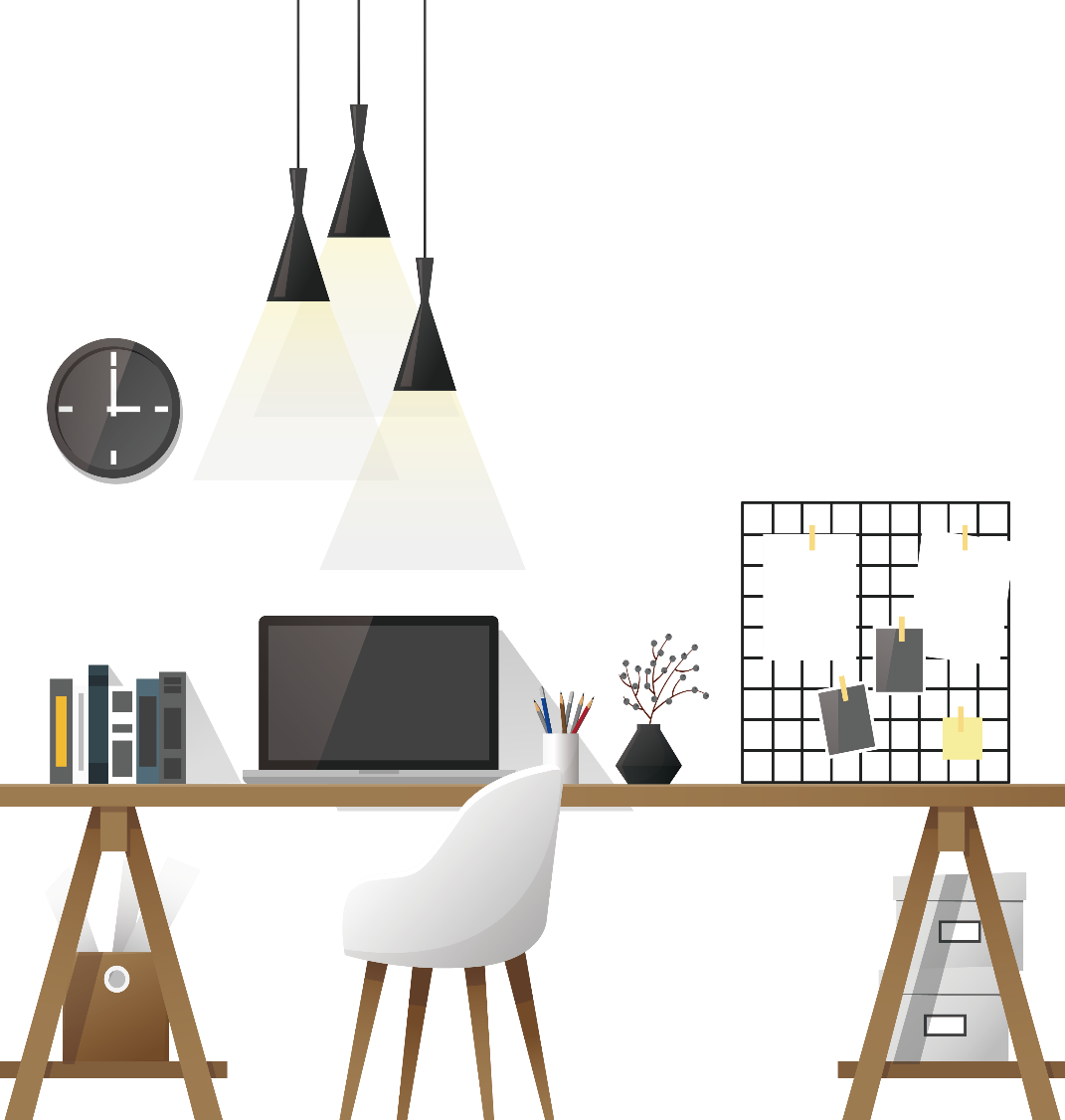 2
19
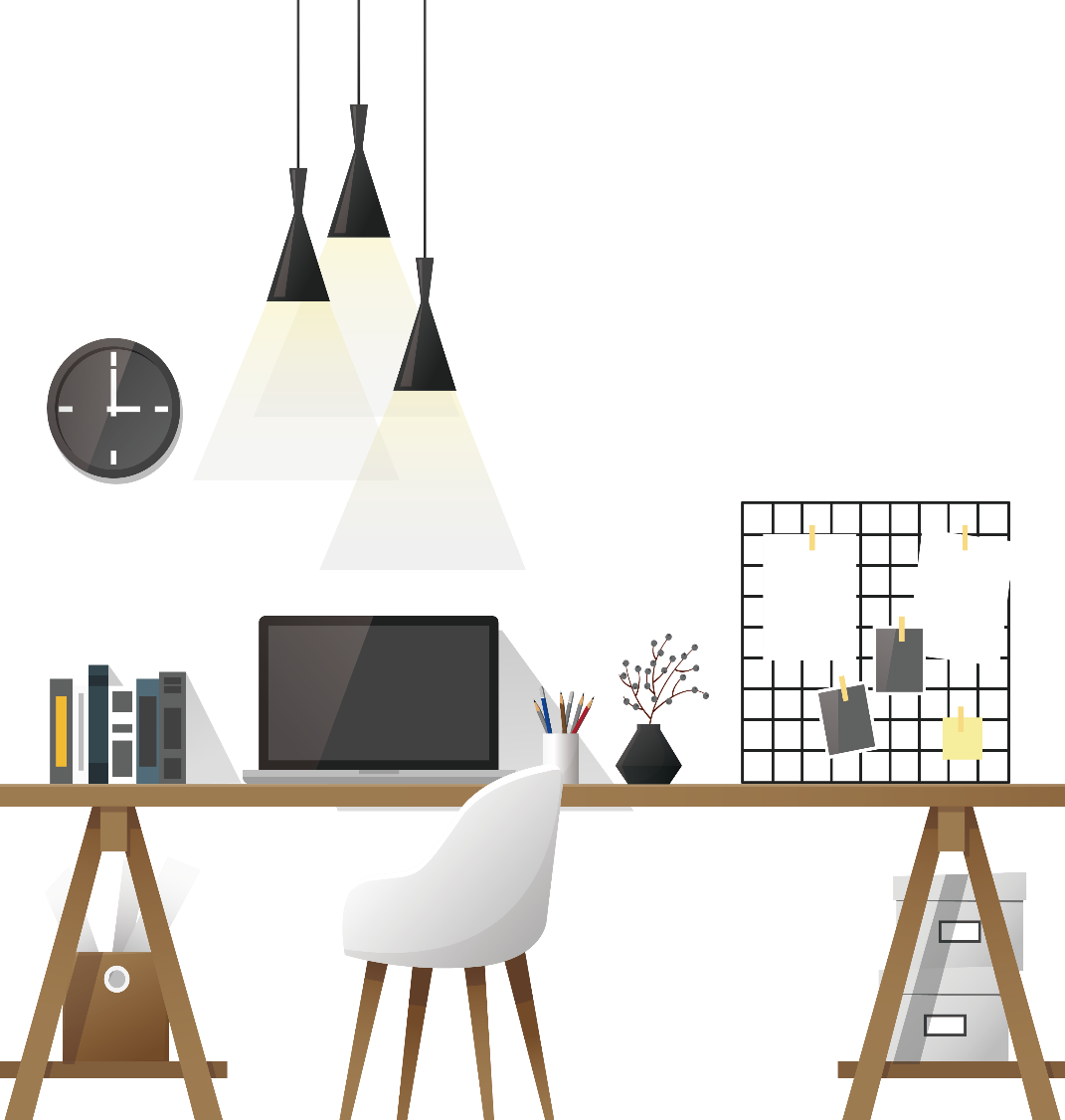 听力场景词汇集锦
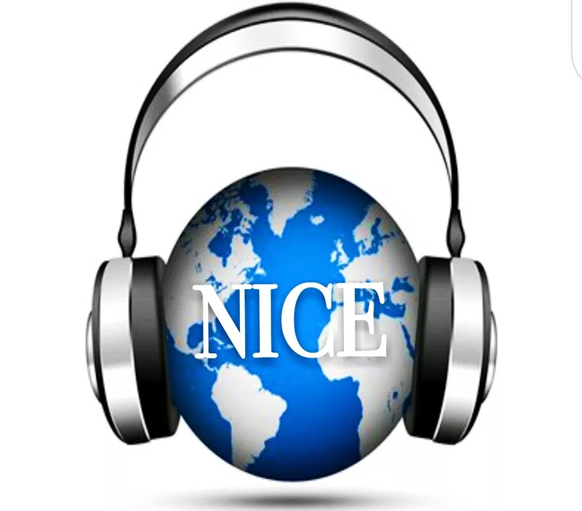 整理：杭州高级中学 徐慧，常山一中 吴俊峰
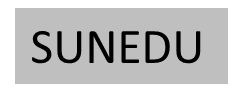 链接高考
五次高考听力话题统计表
201811
201806
201711
201706
201610
目录
CONTENTS
Ⅱ. 场所背景
10/ 医院 Hospital
11/ 银行 Bank
12/ 餐厅 Restaurant
13/ 旅馆 Hotel
14/ 图书馆 Library
15/ 办公室 Office
16/ 校园 Campus
17/家庭 Family
18/ 天气 Weather
Ⅰ. 活动行为
01/ 递送Delivery
02/ 购物 Shopping
03/ 电话 Telephone
04/ 运动 Sports
05/ 媒体 Media
06/ 旅游 Tour
07/ 交通Transportation
08/ 住房 Housing
09/ 聚会 Gather
2
1
听力场景
3
4
Ⅲ.人物关系
19/ 身份与职业
Identity and occupation
Ⅳ. 情感态度
20/ 情感与态度Emotions and attitudes
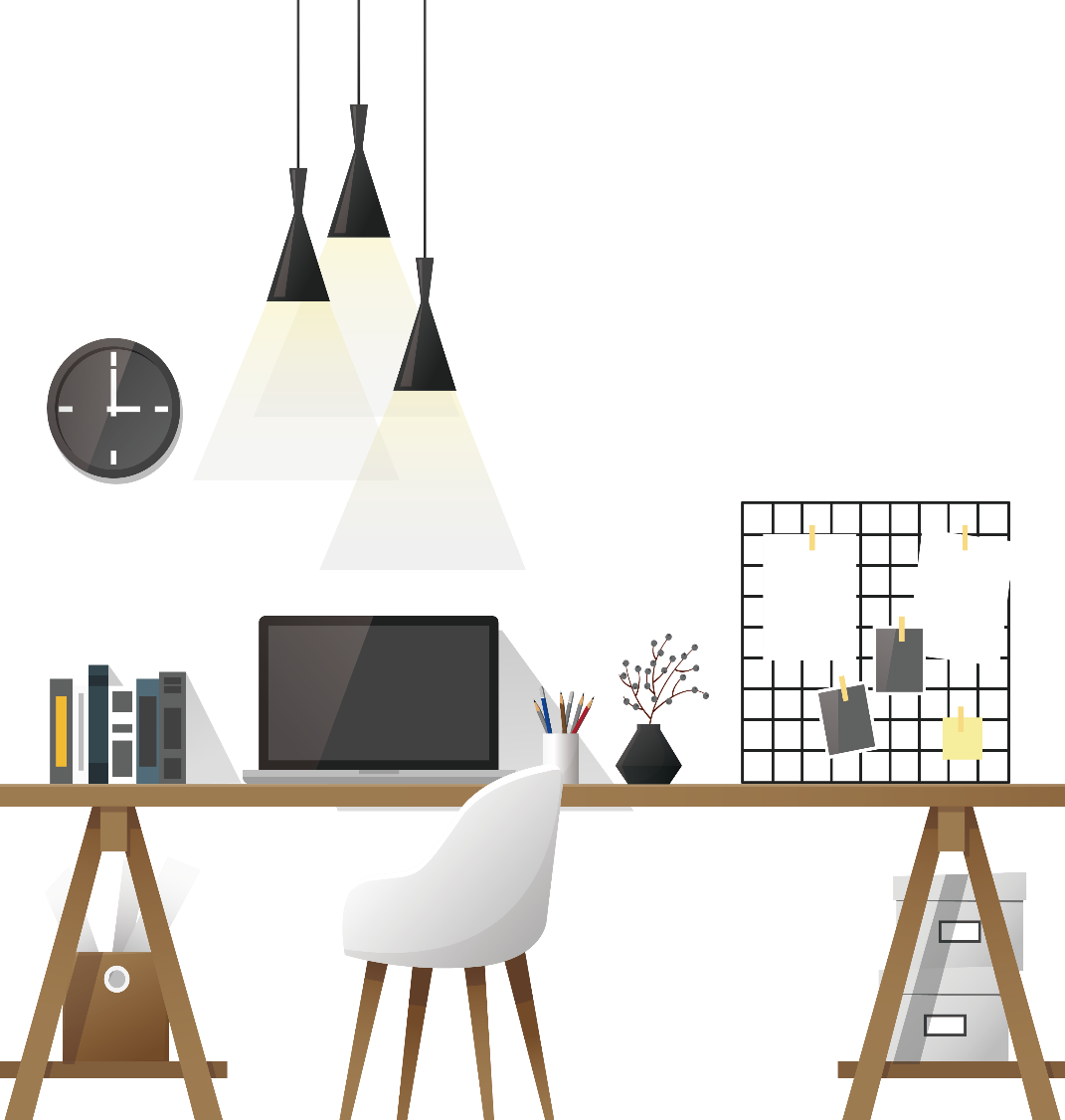 1
PART ONE
递送Delivery
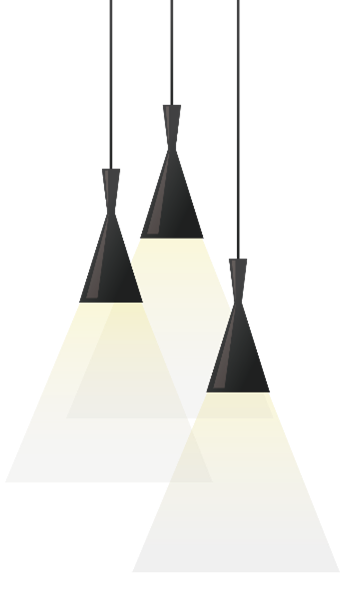 1.递送Delivery
寄信 
         mail/send/post/a letter  
邮资 
         postage
航空信  
         airmail                                      
超重 
          overweight
邮票 
          stamp
通过快递 
         by courier/ express
签收快递 
         sign for the package
送货    
         make a delivery 
急需    
         be in urgent need of 
及时交付   
         timely delivery 
快递员直接送达
          receive the package
去快递公司取你的货
          pick up the package 
快递到了：
          Your package/delivery  is here
请下来取 / 签收：
         Please come down to pick it up / sign for it.
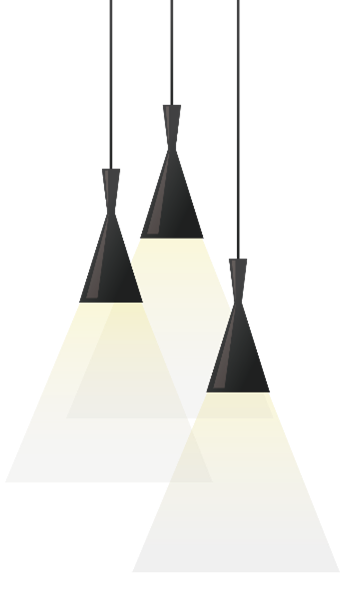 1.递送Delivery
现代社会飞速发展，物流和快递行业非常发达，我们要懂得用英语安排货运。货运方式可以归类为四种：空运，快递，海运，陆运。至于选择海运还是陆运，要看地理位置。比如，中国东北到俄罗斯，当然首选陆运。如果是广州到休斯敦，当然是走海运。选空运还是快递，主要是看货物的重量和体积。快递都是door-to-door 服务，而空运是door-to-airport。
1.你们喜欢什么样的货运方式？空运还是快递？
What kind of shipping method do you prefer ？by airplane or by courier ？
2.如果选择空运，货仅送到机场，货到的时候，你要去提取。
If choosing the way by air，the goods are just sent to the airport，you need to pick up the goods when it arrives in your city.
3.如果选择快递，你在家收货就好。
If by courier，you can take delivery of goods at home.
4.走海运，你要让货代公司帮忙清关。
If by sea，you have to let your forwarder to make custom clearance.
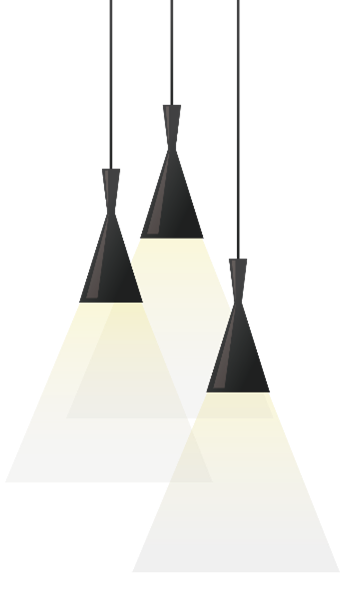 1.递送Delivery
1.请问，这是寄包裹的柜台吗？
 Excuse me. Is this the parcel post counter?
2.请为我寄这个包裹。
 Please send this parcel for me.
3.我想把这个包裹寄到太原。
I'd like to have this parcel delivered to Taiyuan.
4.你要保险吗？
Do you want it insured?
5.保险费是多少？
How much do I need to pay the insurance fee for this parcel?
6. 请详细填写内装物品的名称。
Please write the names of the contents in details.
7.根据规定，这些东西不能寄往国外。
According to the regulation, these things are not permitted to send abroad.
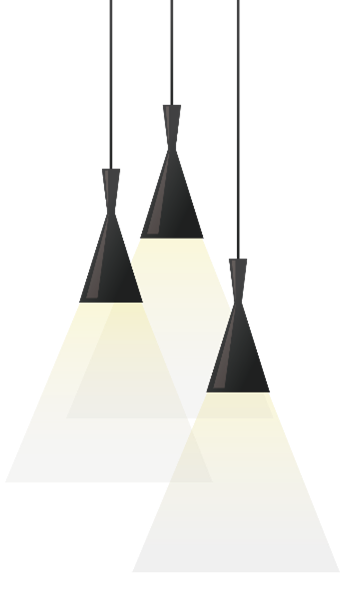 1.递送Delivery
8.这包裹超重2公斤。
This parcel is overweight by two kilos.
9.加急服务要加收30%的费用。
We charge 30% extra for express.
10.你们是否可以将装运时间提前一点？我们正急需这批货。
Is it possible for you to make the shipment more quickly？since we're in urgent need of the goods.
11.很抱歉，这是不可能的。我们很难在20天内把货物准备好。
We are very sorry that it is impossible. It would be difficult for us to get the goods ready within 20 days.
12.能否在八月中旬给我们发货？及时发货对我们来说意义重大
Is it possible to make delivery by the middle of August ？A timely delivery means a lot to us .
1.递送 Delivery
M: Hello, Johnson’s Furniture. This is Kevin McMillan speaking. What can I do for you?
W: This is Julia Pauling from CC Computer. We still haven’t received the thirty chairs. They    
       were supposed to have arrived by 12 o’clock noon the day before yesterday. 
M: I’m terribly sorry about that. The truck driver was ill. I spoke with our delivery 
     department at about 10:00 this morning and they said that the chairs will be delivered by 
      4:00 this afternoon.
W: Excellent. I’m pleased to hear that.
链接高考场景
2016年10月浙江卷—Text6
6. What is Julia doing?
  A. Asking about her order.
  B. Reporting a computer problem.
  C. Confirming a visit to a company.
7. When will the chairs arrive today?
  A. At about 10 am. 	     B. Around 12 noon. 	   C. By 4 pm.
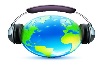 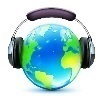 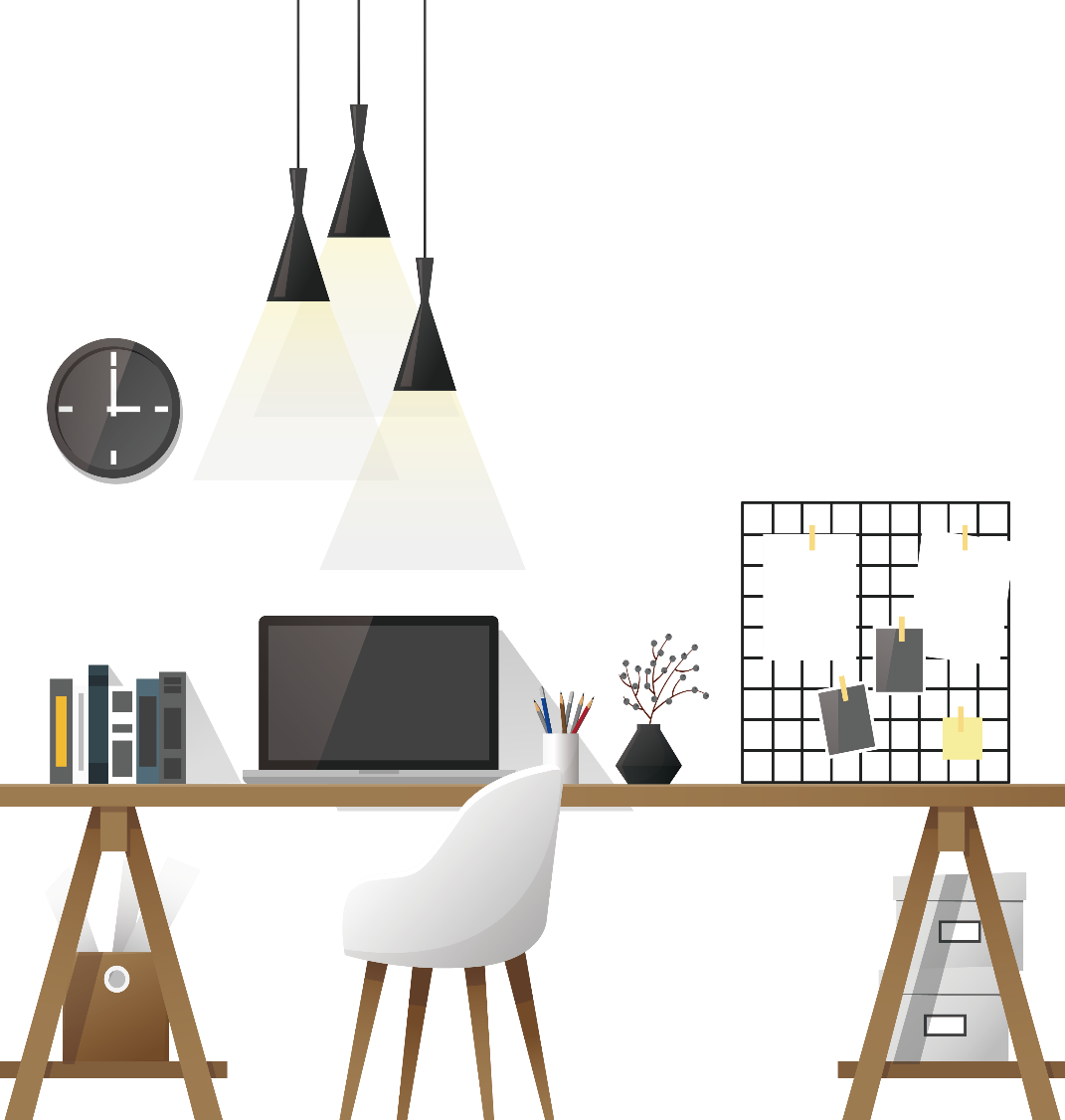 2
PART TWO
购物 Shopping
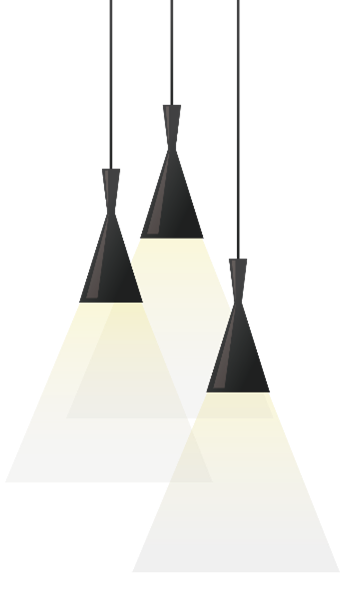 发票 
   invoice
收据
   receipt
退款
   refund
二手的
   second-hand
流行的
   popular/fashionable
过时的
   out of fashion
品牌
   brand
廉价出售
   on sale
脱销/缺货 
   out of stock
有货
   in stock
分期付款
   pay by installment
用现金支付
   pay in cash
用支票支付
   pay in check
信用卡
   pay by credit card 
打五折
   50% off
打七折
   a 30% discount
2. 购物 Shopping
商店
  store 
食品杂货店
  grocery 
百货商店
  department store
超市 
   supermarket
大型购物中心
   shopping mall
店员
   shop assistant/ salesclerk
柜台/ 收银员
  counter/ cashier
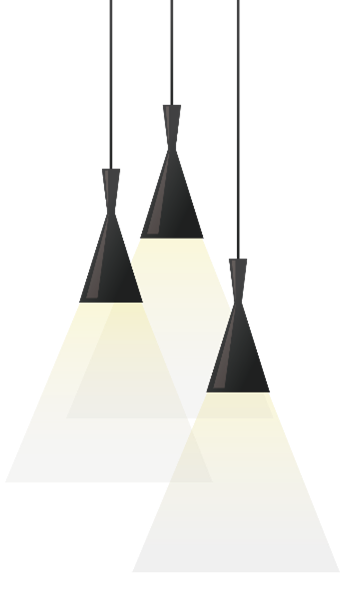 2. 购物 Shopping
团购 
   buy in group 
包装
   wrap up
不收费
   free of charge
避免受骗 
   avoid being cheated 
和服务员砍价
   bargain with attendant
高效方便
    effective and convenient
就某事向某人投诉
   complain to sb. about sth.
零钱
   change 
网络订购
   cyber ordering
假冒商品 
   fake products
网上购物
   on-line shopping 
糟糕/优异的质量 
   poor/ high quality
糟糕的服务
   poor service
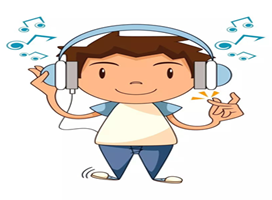 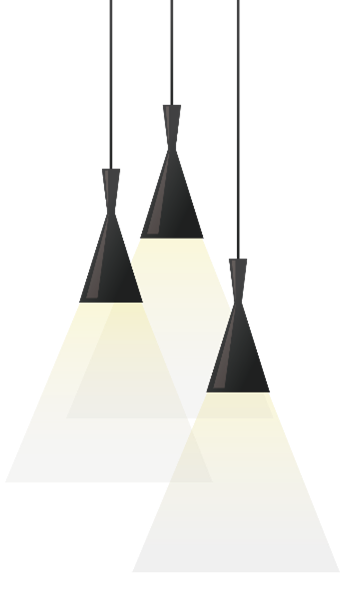 购物  
   do some shopping
就是逛逛 
   do window shopping
购物单 
   shopping list
商品标签 
   price tag
商品目录 
   catalog
收银台 
   check out counter
最新款式 
   the latest style
讨价还价 
   to bargain with sb
2. 购物 Shopping
文具用品
   stationery  
化妆品 
   cosmetics
男士服装 
   Men’s Wear
女士服装 
   Women’s Wear          
休闲服装 
   casual wear
电子类产品
    electronic products          
数码摄像机
    digital video camera
价格便宜的说法：
      It’s a real bargain.
      It’s a good bargain.
      It’s cheap indeed.
      It’s a good deal.
      It’ s a good buy.
价格贵的说法：
      The price is steep.
      The price is high.
价格合理的说法：
      It’s affordable/acceptable.
      The price is fair/reasonable.
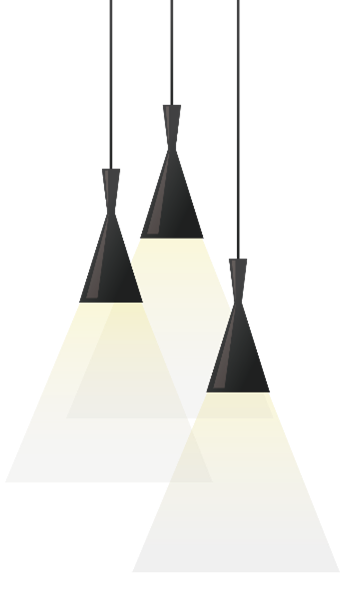 2. 购物 Shopping
超小码
   Extra small
小码
   Small
中码
   Medium
大码
   Large
加大码
   Extra large
这是否有打折？
Is this on sale? 
有什么折扣吗？
Any discount？
不好意思，这件商品没有折扣。
Sorry, there is no discount on this.
这商品打七折。
Yes, it is 30% off. 
您要收据吗?
Would you like a receipt?
（这衣服）有小码/中码/大码吗？
Do you have this in a small/ medium/ larger size?
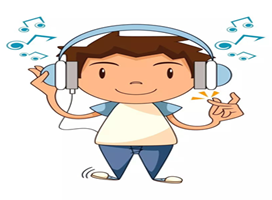 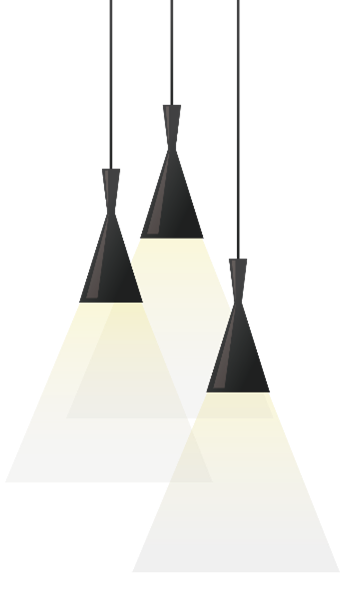 2. 购物 Shopping
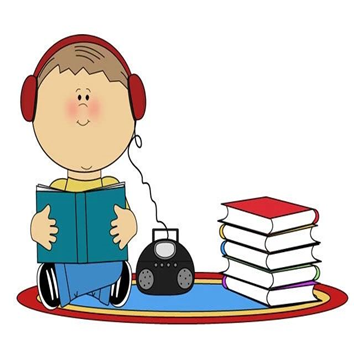 退货和投诉 
我买错了尺码。我想退货。
I bought the wrong size. I'd like to return this.
这儿破了。我可以退掉这件货吗？
It's broken here. Can I have this for a refund? 
我认为这是次品，用了几次就坏了。我可以退货吗？
I think it's a substandard good. It broke after I use it only a few times. Can I return it?
-我现在不喜欢它了，想要退款，这是我的收据。
-好的，请稍等，我立刻为你办理。
 -I don’t like it anymore. I want a refund. This is my receipt.
-Ok, just a moment, please. I'll deal with it for you right away.
2. 购物 Shopping
M: Hello, do you have The Best of Mozart?
W: Um, sorry. We’ve just sold out, but we can order one for you. If you give us your number,    
      we’ll call you when the CD arrives.
链接高考场景
2018年6月浙江卷—Text2
2. What can we say about the woman?
  A. She’s generous.	 
  B. She’s curious. 
  C. She’s helpful.
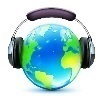 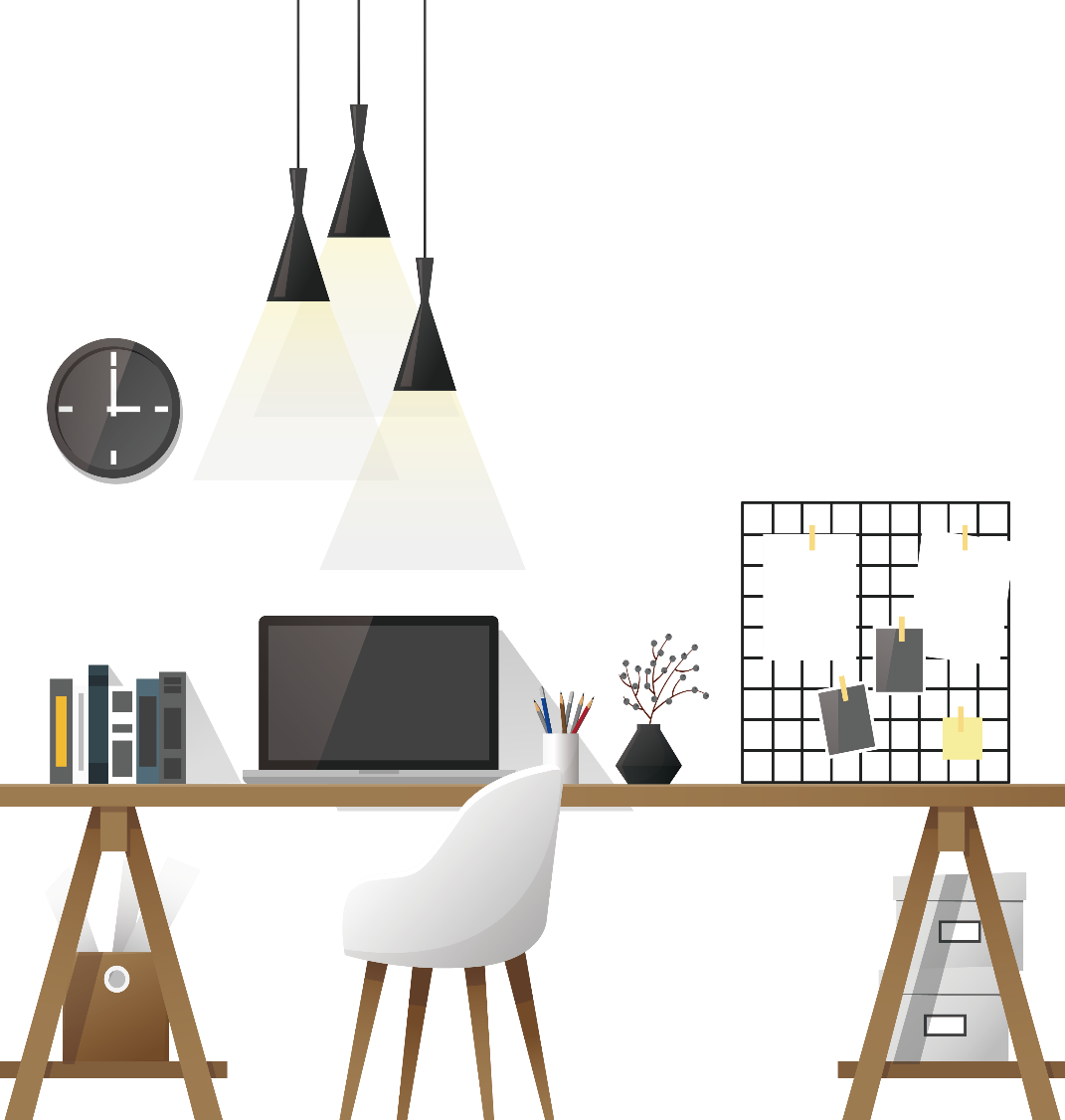 3
PART THREE
电话 Telephone
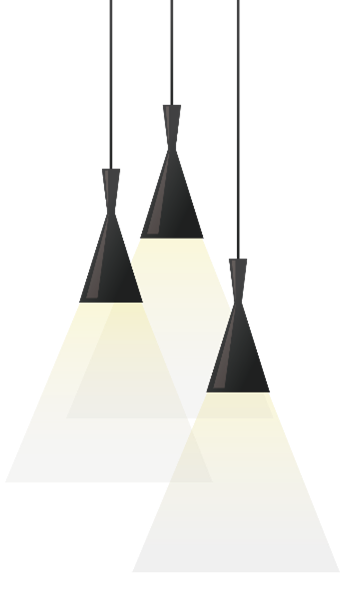 3.电话 Telephone
接通电话
    put through
挂上电话 
   hang up      
别挂电话 
   hold on
   hold on for a moment
   Hold the line, please.
挂掉电话 
   Line is dead. 
电话占线
   The line is busy / engaged.
给某人打个电话 
   call/ telephone/ ring/ phone sb.      
   give sb. a call/ ring
接线员
   operator
长途电话
   long distance call
越洋电话 
   oversea call 
公用电话 
   phonebooth
电话本 
    telephone book /directory
电话听筒 
   receiver     
电话账单
    phone bill
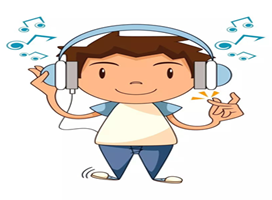 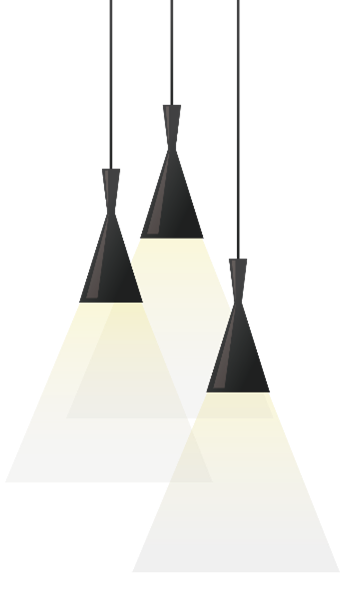 3.电话 Telephone
拨错电话 
I am sorry I dialed the wrong number. 
信号不好 
The connection is bad. 
听不清楚
 The phone is not clear. 
你好，我是
Hello! This is … speaking. 
我过会儿再打过来。
I’ll call back later / again.
我再给他打电话。
I’ll ring him up again.
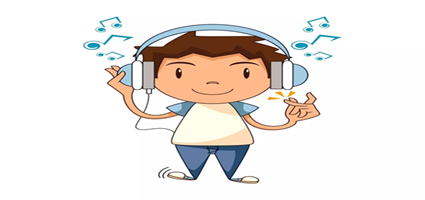 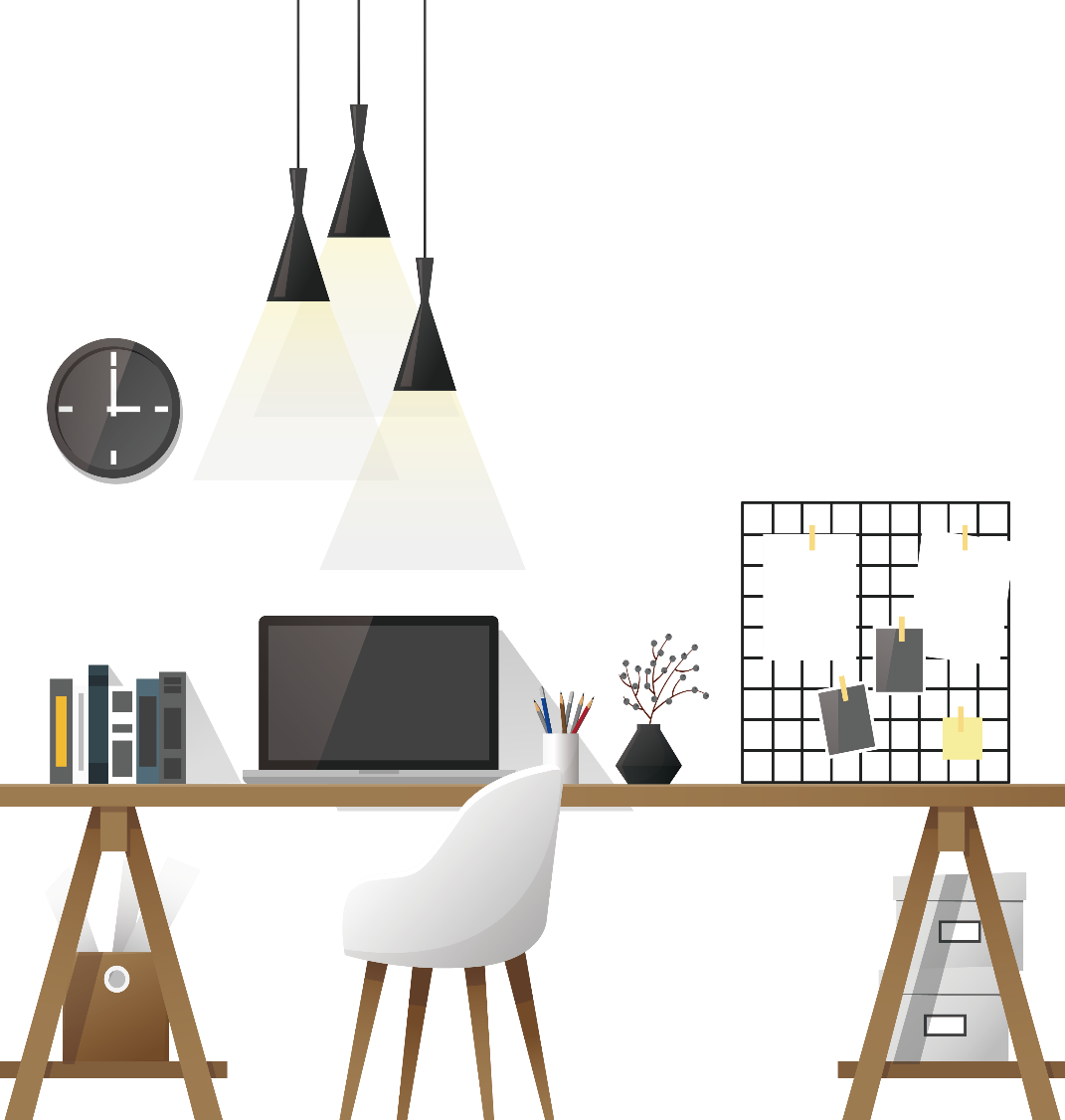 4
PART FOUR
运动 Sports
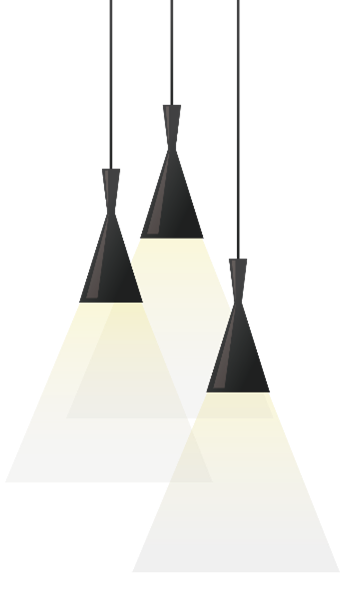 运动场、体育场
  stadium 
体育馆 
  gym
教练
   coach
体育项目
  event
锦标赛
  championship
比赛
  game/competition
跑道
  track
网球场 
  tennis court
4. 运动 Sports
瑜伽
   yoga
滑雪 
   skiing
嗜好
   appetite
裁判
   judge
观众      
   audience/spectator
运动员，参赛者    
   competitor/player
   /athlete
职业运动员
    professional player
攀岩
  rock climbing
举重 
  weight-lift
登山 
   mountain climbing
徒步旅行 
   hiking
野营
   camping 
潜水 
   diving
冲浪 
   surfing
打网球 
   play tennis
美式足球
   football   
英式足球
   soccer 
慢跑 
  jogging
马拉松 
  marathon
骑自行车 
  cycling
拳击 
  boxing
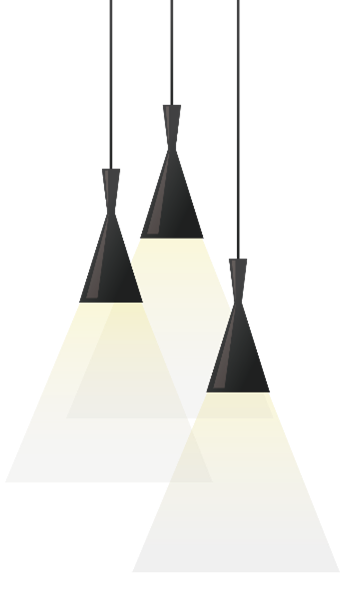 险胜
   narrow victory
惜败
   be narrowly beaten
势均力敌的比赛
   a close game
输掉比赛
   lose the game
 赢得比赛
   win the game
击败世界冠军
   beat the world champion
到健身房锻炼 
    work out in the gym
鼓掌欢迎，热情称赞
  applause （n.）/ applaud （v.）
田径
    track and field
取消比赛资格
   disqualify
记录保持者
   record holder
开幕式
   opening ceremony
闭幕式
   closing ceremony
竞赛委员会
   board of competition
器材
   apparatus
金牌/银牌/铜牌
   gold/ silver /bronze medal
4. 运动 Sports
决赛成绩
   final results
决赛者
   finalist
终点线
   finishing line
第一名
   first place
弃权
   forgo
 裁判
   referee
犯规
   offend
4. 运动 Sports
W: What’s the score now?
M: It’s 3-2 at the moment in England’s favor. But Spain seems to be taking the upper  
     hand on the field.
链接高考场景
2018年11月浙江卷—Text3
3. What are the speakers talking about?
  A. A travel plan.  		
  B. An exam result.		
  C. A sports game.
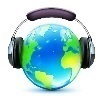 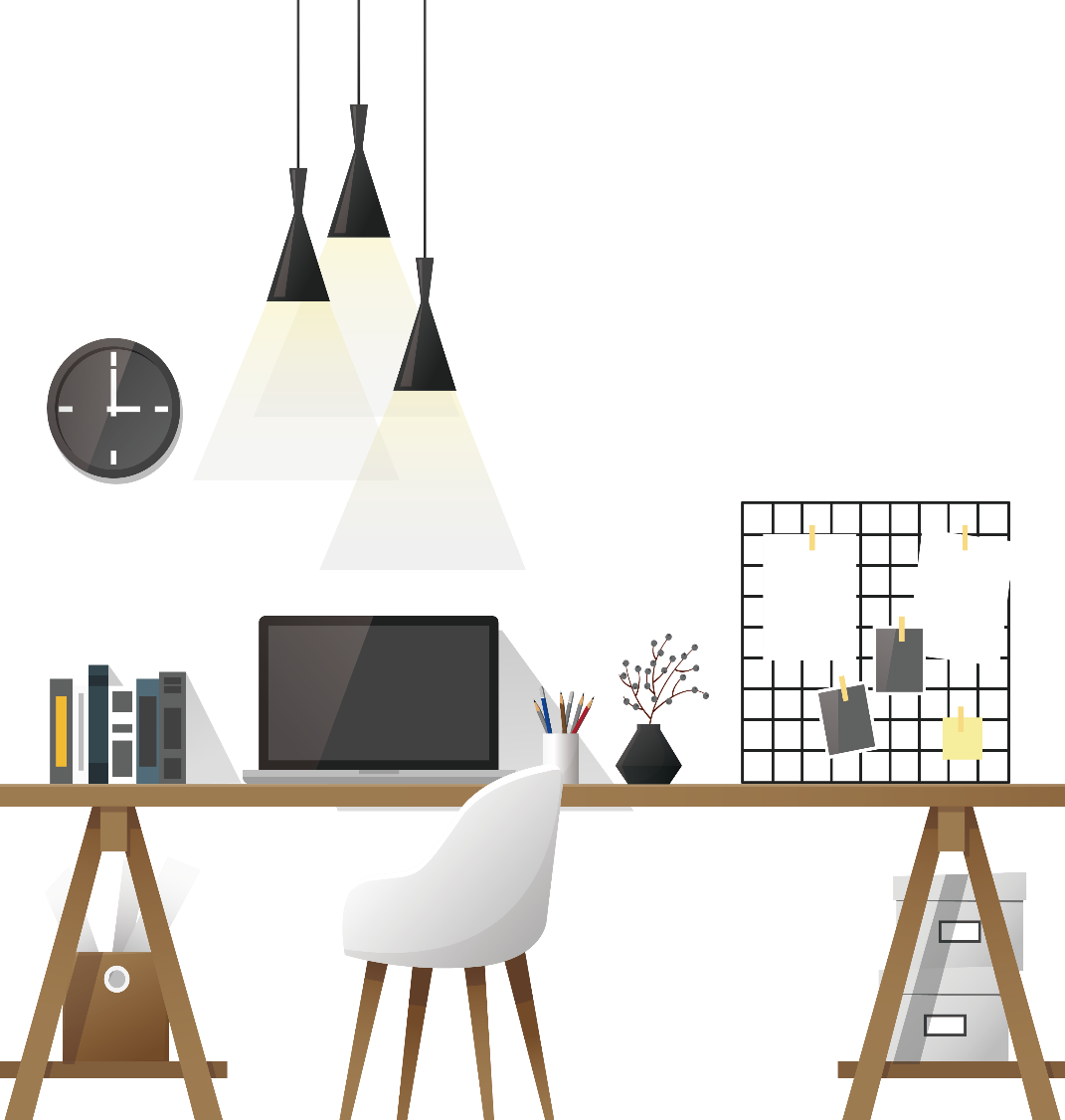 5
PART FIVE
媒体 Media
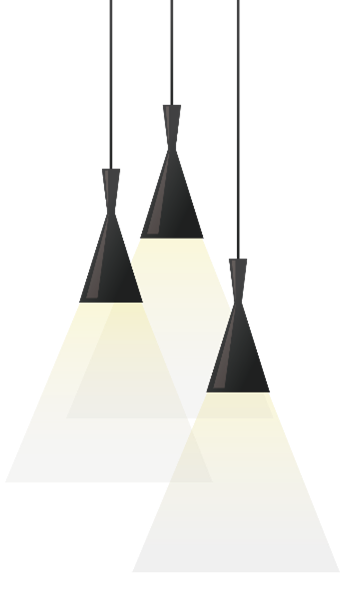 版面 
    page
专栏，栏目
   column
专栏作家
   columnist
新闻线索
   news clue
引用，引述
   quote
要闻
   highlights
丑闻
  scandal	
通讯社
   news agency
独家新闻 
   scoop/exclusive
侵犯隐私（权）
   invasion of privacy	
深度报道
   in-depth reporting
新闻发布会，记者招待	
   press conference	
负责某个版面 
   be in charge of /be  responsible for   
体育版/文艺版
    sports/art and music  section
招工版
    help-wanted section	
大众传播媒介
    mass communication/ media
5. 媒体 Media
编辑
   editor
主编 
   editor-in-chief
特刊
    special issue
社论 
   editorial
头条 
   headline 
采访，报道
   cover
投稿人
   contributor
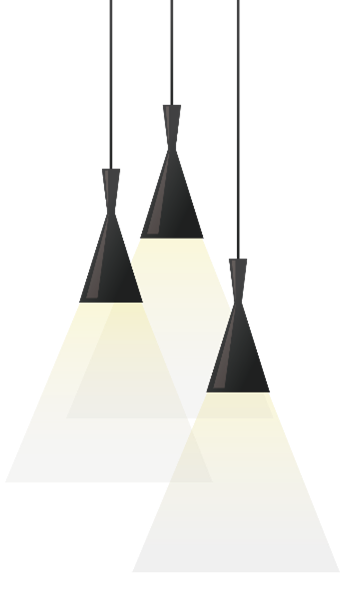 5. 媒体 Media
注册
   sign up/ register
登录
   sign in / log in
我正在BBS上发帖子，但我更喜欢在博客里写文章。
I'm posting on the BBS, but I prefer writing in my blog.
你可以在Twitter的社交媒体上与我们分享你的想法。
you can share your thoughts with us on social media on Twitter
在大厅里可以免费上网。
There’s free internet access in the lobby.
在房间里可以上网吗？
Is there Internet access in the room?
网络名人
    web celebrities
网络攻击 
   cyber attack
社会责任 
   social responsibilities
正能量 
   positive energy
辟谣 
   dispel rumors
舆论 
   public opinion
加强自律 
   strengthen self-discipline
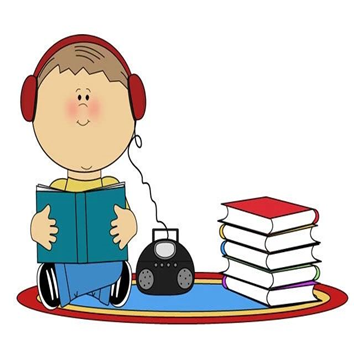 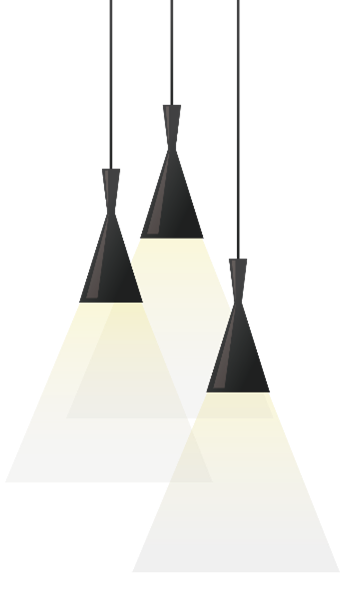 西部片 
  western film
好莱坞 
  Hollywood
梦工厂 
  dream factory
戏剧
  drama
喜剧 
  comedy
悲剧
  tragedy
奥斯卡奖
  Oscar Awards大片
   blockbuster
纪录片; 文献片 
   documentary 
科幻片
   science fiction film
爱情片
   romance
武侠片
   swordsmen film
伦理片
   ethical film
古装剧
   costume dramas
首映式
   premiere
电影节
   film festival
台词
   lines
导演
   director
人物，角色 
   character
电视节目
   TV programs 
电视系列片
   TV series 
必看的电影
   a must-see movie
男女主角
     leading actor    
     and actress
5. 媒体 Media
动作片 
   action film 
战争片
    war film
恐怖片 
   horror film
惊险片 
   thriller film                      
动画片 
  cartoon/animation
暴力片
   violence
侦探片
  detective film
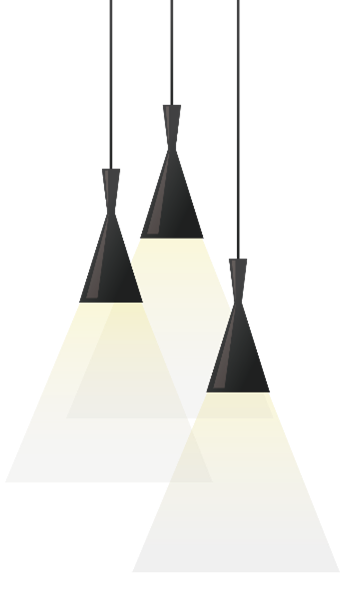 印象派
   impressionism
自然主义画派
   naturalism
表现派
   expressionism
现代主义
   modernism
批评家/建筑师/设计师
   critic/ architect/designer
我真受不了这首歌。
The song drives me crazy.
你会表演乐器吗?
Do you play a musical instrument?
他即兴演奏了那首曲子
He improvised on the melody.
5. 媒体 Media
和声
   harmony 
和弦
   chord 
专辑
   album
相声
   cross talk
诗歌
   poem 
谈话节目
   talk show
画廊，美术馆
   gallery
民乐
  folk music 
乐器
   instrument
古典音乐
   classical music
爵士乐
   jazz
嘻哈
  hiphop 
乐队
   band
拍子
   beat
5. 媒体 Media
W: Have you seen the movie Hang Over. We went to see it last night.
M: How was it?
W: Jason thought it was extremely amusing. But I was a bit disappointed.
 1. What does the woman think of the movie?
A. It’s amusing.     	B. It’s exciting.        	C. It’s disappointing.
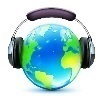 2017年6月浙江卷—Text1
2018年6月浙江卷—Text1
W: James, you’ve been watching TV for the whole evening. What’s on?
M: It’s a science program on the origin of the universe. I’ll give a presentation on 
     it in my class tomorrow. 
1. What will James do tomorrow?
A. Watch a TV program.	     B. Give a talk.		C. Write a report.
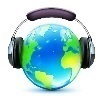 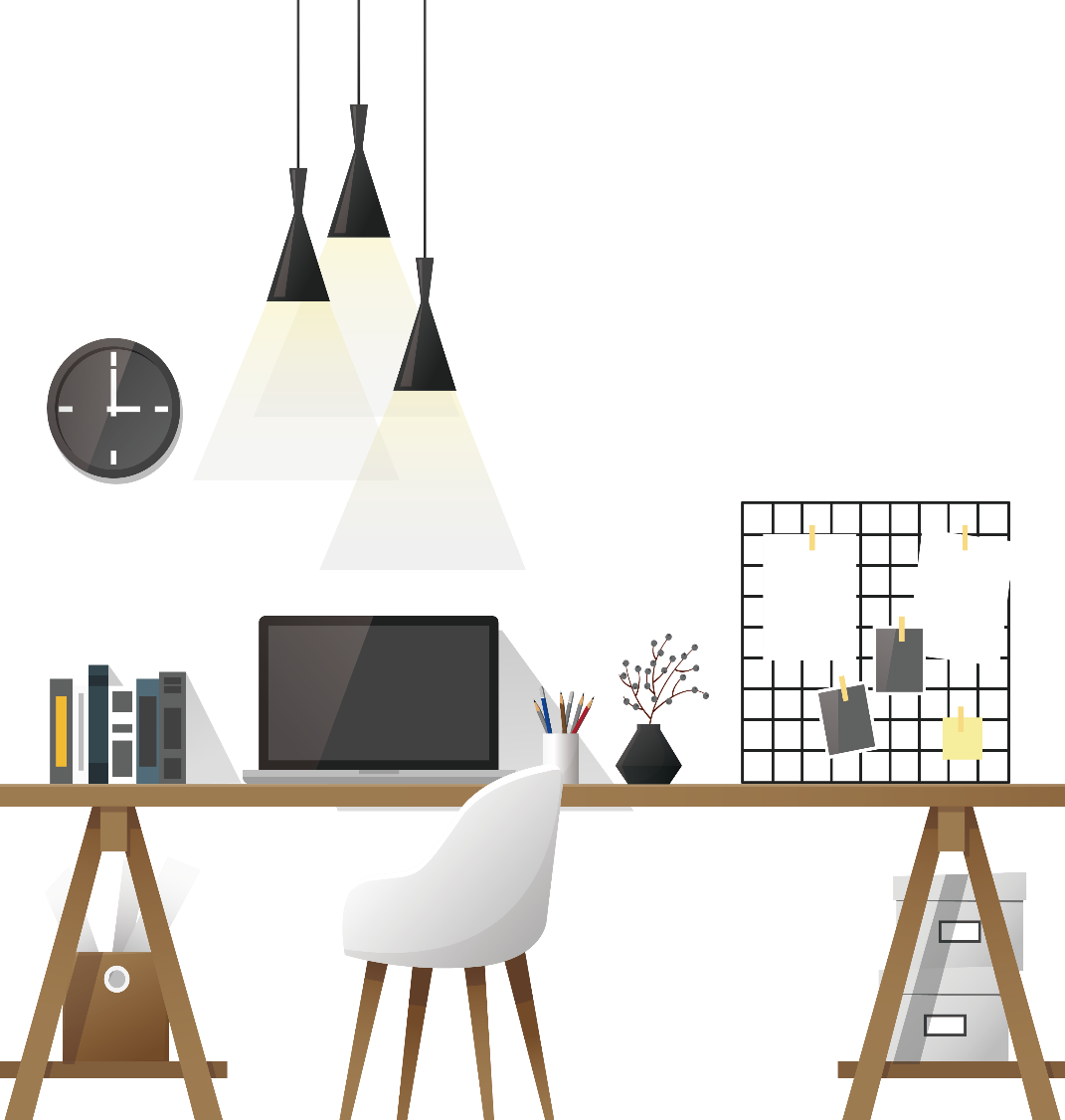 6
PART SIX
旅游 Tour
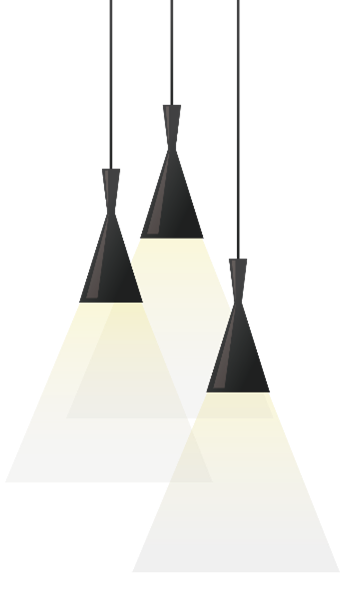 6. 旅游 Tour
山水风光
   landscape /scenery with mountains and rivers 
湖光山色
    landscape of lakes and hills
古建筑群
   ancient architectural complex
温泉
   hot spring/ the thermal spring
历史遗迹/名胜/壮丽河山 
   historic heritage/scenic spot /magnificent scenery
诱人景色/景色如画
    inviting views/picturesque views
地理位置 
   geographical location
去度假 
   leave for a vacation 
旅行社
   travel agency/ service   
 观光
   go sightseeing
 避暑胜地
   summer resort  
国家公园
   national park
自然景观
   natural scenery
瀑布
   waterfall /cascade
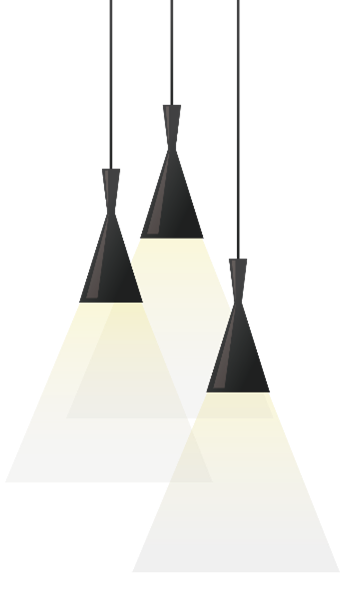 背包客
   backpacker
青年旅舍
   youth hostel
旺/淡季
   high/off season
往返
   round trip /return
纪念品
   souvenir
城堡
   castle
寺庙
   temple
教堂
   church
闲逛，打发时间
   laze around
散客 
   individual visitor
儿童票
   children ticket
老年票
   senior ticket
全天游览证
   all-day pass
通票
   all-inclusive ticket
入门票
   admission-only ticket
签证有效期
   validity of visa
6. 旅游 Tour
假日游
  vacation trip
蜜月旅行
  honeymoon /bridal tour 
境外旅游
   overseas tour
一日游
   one-day sightseeing
自驾游
   a self-driven trip
带某人四处逛逛
    show sb around
带队导游
   tour guide
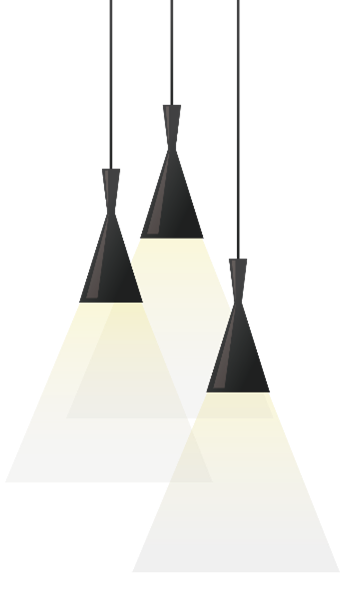 6. 旅游 Tour
有轨电车
   tram
缆车
   cable car	
观光船
   tourist boat
托运的行李
   checked baggage
随身行李
   carry-on baggage
行李牌
   baggage tag
行李推车
   luggage cart
受到……的热烈欢迎 
   to be warmly welcomed by … 
丰富知识 
   to enrich one’s knowledge 
开阔视野
    to broaden one’s horizon
扩大知识面 
   to enlarge the scope of knowledge
培养独立性
    to cultivate independence
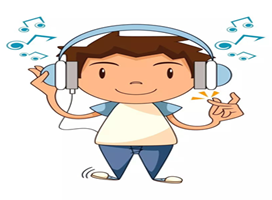 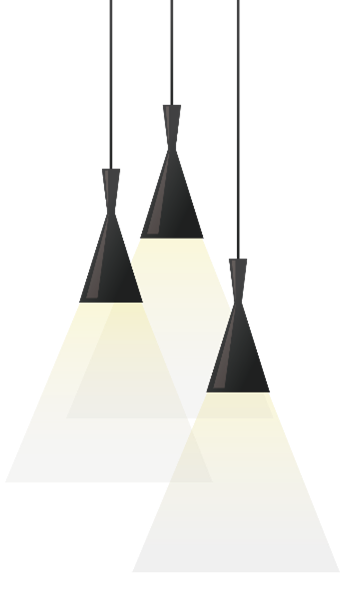 6. 旅游 Tour
这优惠券能用吗？。
Can l use this coupon?
 在一些景点上我还需要额外购票吗？
Do l have to pay extra on some spots?
请问有团体优惠吗？
Do you have a group discount?
你和我照个相好吗？
Do you mind posing with me?/Would you take a picture with me?
我想去购物。市区在哪？
I’d like to go shopping. Where is the downtown area?
在这个镇上有观光手册吗？
Do you have a sightseeing brochure for this town?
如果我能从这个建筑的顶部看这个城市，那将是棒极了。
If I can see the city from the top of the structure ，it will be awesome.
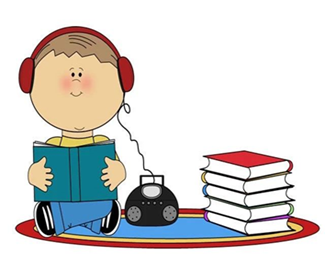 6. 旅游 Tour
M: Susan, I heard you are going to France. How long will you be staying there?
W: A whole year. My aunt lives there. I’m going to do a one-month course at a   
      language school and spend the rest of the time traveling. 
2. How will Susan spend most of her time in France?
A. Traveling around.     	B. Studying at a school.     	C. Looking after her aunt.
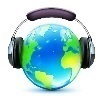 2017年6月浙江卷—Text2
2016年10月浙江卷—Text1
W: Are you excited about your trip?
M: I can’t wait. There’s so much to see and do and eat. Paris has some of the most  
     wonderful cheeses in the world. 
1. What is the man planning to do?
A. Make some cheese. 	B. Go on a trip. 		C. Find a job in Paris.
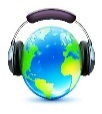 M: Hello everyone! I’m very happy to be invited to this program today. I’d like to share with you my impression of Paris. Actually, there’s something interesting to see in every corner of Paris: the old buildings, neighborhoods, and the historical monuments. The weather’s been great too, cool and dry. Some aspects of life here are different from those in the United States. The most obvious thing is that there is much more activity in the streets than in a typical US city. People gather together in open markets, cafes, parks, and squares. Then, of course, there’s the food. Food seems to be more important here. It’s beautifully shown in windows and markets. Everything is fresher and better tasting than at home. I’ve gained five pounds since I arrived. There are a few things that bother me though. I’m still having a hard time with the language. People speak very fast and it’s hard to get them to repeat things. People, in general, are less warm here and it’s hard to make friends. I guess that can be true in any big city in a new country, but the French do seem to be less friendly than the people back home.
6. 旅游 Tour
链接高考场景
2017年11月浙江卷—Text10
17. Who is the speaker?
   A. An invited guest.       B. A news reporter.                     C. A radio host.
18. In what way has the speaker changed?
   A. He speaks faster.       B. He becomes heavier.              C. He cooks more often.
19. What is difficult for the speaker to get used to?
   A. The food.                   B. The weather.                           C.  The language.
20. What does the speaker think of the French people?
   A. A bit cold.                 B. Generous.                                 C. Easy-going.
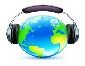 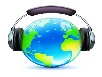 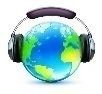 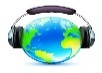 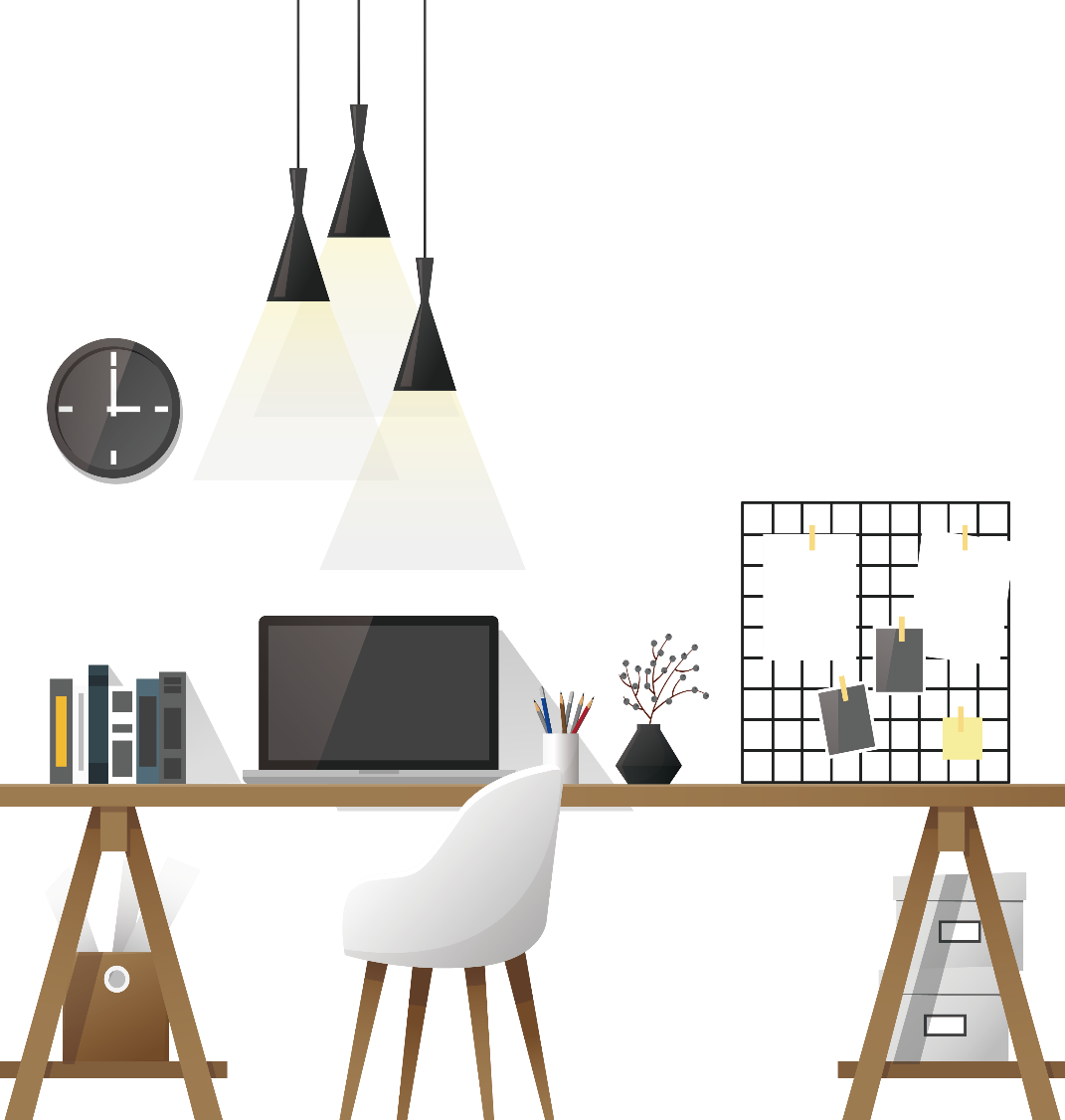 7
PART SEVEN
交通Transportation
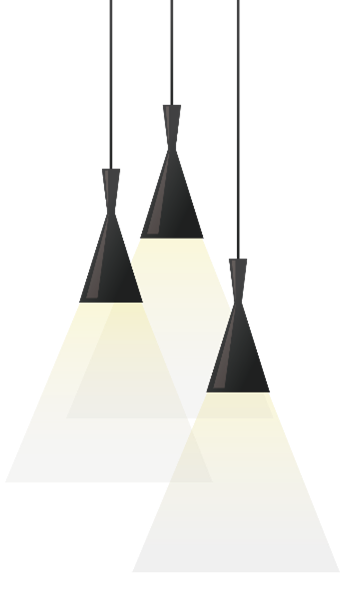 着陆
   land
起飞
   take off
送行
   see sb. off
起飞时间
   departure time
晚点
   behind schedule
准点到达
   arrive on schedule
取消
   cancel
预定航班 
   make a reservation
办理登记手续  
   check in
欢迎登机 
   Welcome on board
系好安全带
   Fasten your seat-belt
紧急情况
    emergency
降落伞
   parachute
经济舱
   economy class
商务舱
   business class
头等舱
   first-class
7.交通Transportation
航班
   flight
乘客
   passenger
机长
   captain
飞行员
   pilot
空中小姐 
   air-hostess/stewardess
行李柜台
   baggage counter
护照/ 签证
   passport/  visa
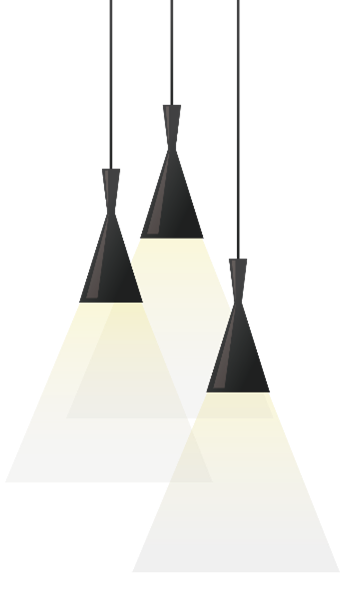 单程票
   one-way/single ticket
往返票
   return/round-trip ticket售票处 
   booking /ticket office
候车室 
   waiting room
月台，站台
   platform
修车场/车库
   garage
出租车乘车点
   taxi pick-up point 
售票员
   conductor
人行道
    sidewalk/pavement
单行道
   one-way street 
交通灯
   traffic lights 
驾照
   driving license
交通繁忙
   heavy traffic
交通高峰期
    rush hour
交通堵塞
   traffic jam
交通事故
   car/traffic accident
7.交通Transportation
靠过道的座位 
   an aisle seat
安全带
   safety belt
晕机的
   airsick
飞行时差反应
   jet lag
直航
   non-stop/direct flight
确认航班
   confirm the flight
换乘/转机 
   transfer
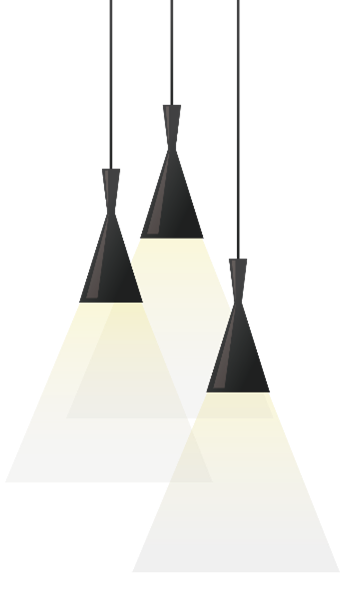 交通工具; 车辆
   vehicle
班车
   shuttle bus
学生票
   student tickets
我的车抛锚了。 
My car broke down.
您将被罚款20美元。
You will be fined $ 2
可以看看您的驾照吗？
May I see your license, please?
爆胎
   flat tire
发动机
   engine 
特快列车
   express train
让某人搭便车
   give sb a lift
要求搭便车
   thumb a lift/ride
能载我一程吗?
   can you drop me off兜风; 载一程
   take a ride
接某人
   pick sb up
7.交通Transportation
刮蹭
    scratches
修理
    fix/repair
停车
   park
车费 
    fare
超速行驶
   speeding
闯红灯
   run the red lights
交罚款
   pay a fine
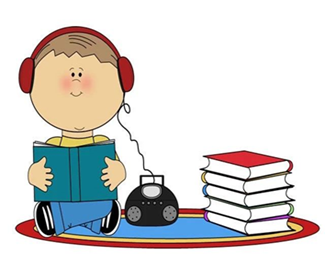 7.交通Transportation
W: We’d better be going now, or we’ll be late for the train. 
M: No rush. It’s 8:30 now. We still have two hours. 

3. When does the train leave?
A. At 6:30.          B. At 8:30.            C. At 10:30.
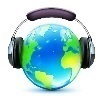 2018年6月浙江卷—Text3
2018年6月浙江卷—Text4
M: I am so tired of driving all those hours to work. 
W: Yeah, I know what you mean. I used to drive two hours to work each way. But  
      now I live within walking distance of my office. I don’t even need a bike

4. How does the woman go to work?
A. By car.               B. On foot.            C. By bike.
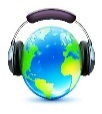 7.交通Transportation
W: John, could you give me a lift home this evening? My car’s after the garage.
M: I’d love to help you. But I promised to meet someone at the airport after work.  
      Harry goes your way, though. Why don’t you ask him?  

5. What does John suggest the woman do?
   A. Meet his friend.    B. Ask Harry for help.      C. Go to the airport with him.
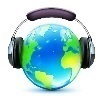 2018年11月浙江卷—Text5
2016年10月浙江卷—Text2
W: Hurry up. Mum’s plane arrives at ten.
M: What? We’ve got only two hours, Jane. 

2. What is the time now? 
  A. 8 o’clock. 		B. 10 o’clock. 		C. 12 o’clock
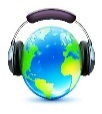 W: Excuse me, I’m doing research on bus service. Could I get you     to answer a few questions? It won’t take long.
M: OK. I like to help.
W: Thanks. How often do you take a bus? Every day? Less than   once a week? Or somewhere in between?
M: I go to school by bus. So it’s usually twice daily, Line Four.
W: I see. Could you rate its service? If One is poor, Two is fair, and Three is good, which number would you choose?
M: I would say Two. The drivers are nice. The buses are clean and the seats are comfortable, but it’s sometimes 
       unreliable. There should be a bus every ten minutes. But yesterday morning I waited almost twenty minutes 
       before the bus came and was almost late for school.
W: Oh, that’s too bad. Do you have some suggestions for the bus company?
M: Try to have the buses arrive on time, of course, and um there can be a map on the bus. You know some passengers 
       cannot use the guidebook very well.
W: Thank you very much for your help.
M: You are welcome.
7.交通Transportation
链接高考场景
2018年11月浙江卷—Text9
14. What is the woman doing? 
   A. Attending a seminar.   	  B. Giving some advice.  		  C. Doing an interview.
15. How often does the man travel by bus? 
   A. Twice a day.                 	  B. Every other day. 		  C. Once a week.
16. How does the man feel about the bus service? 
   A. It’s good.                                             B. It’s fair.                        		  C. It’s poor.
17. What improvement should the bus company make? 
A. Buses should be more punctual.         B. Drivers should be more polite.           C. Seats should be more comfortable.
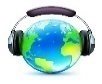 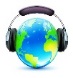 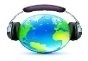 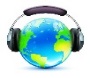 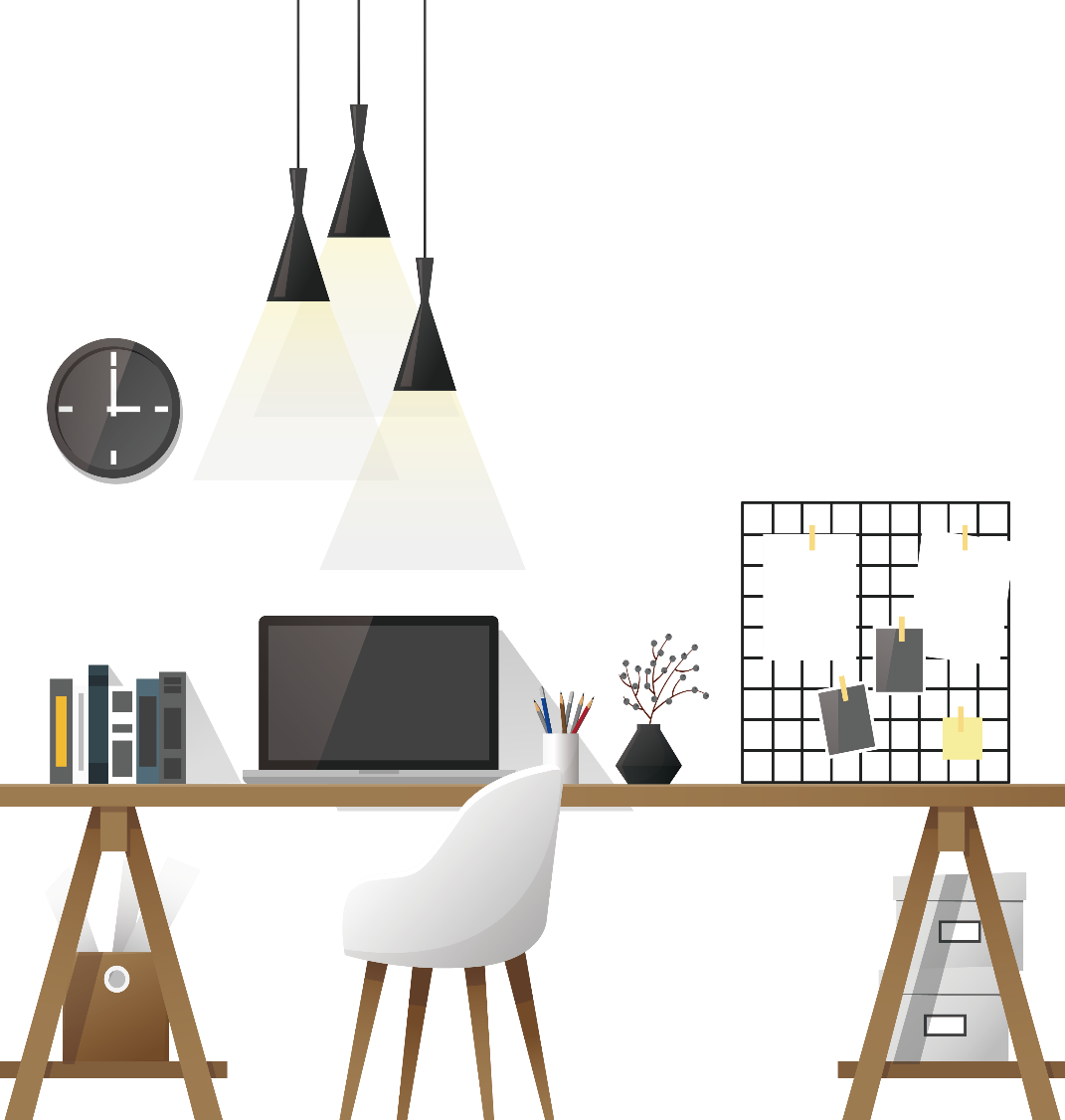 8
PART EIGHT
住房 Housing
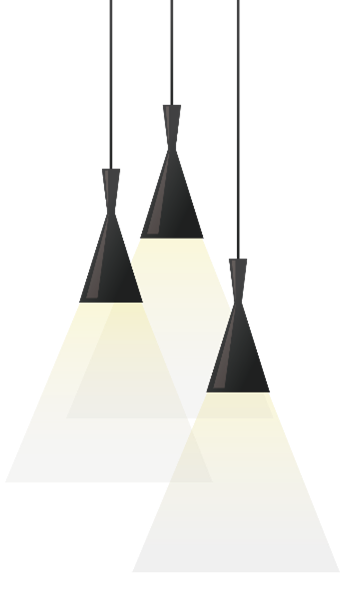 窗帘 
   curtain
街区
   block
淋浴管道
    shower pipe
修理
   fix / repair 
 坏了
   break down
修理工作
   repair job
电工
   electrician
修理工       
   repairman
冰箱
   fridge
烤箱
   oven
电扇
   electric fan
空调
   air conditioner
洗碗机
   dishwasher
床单
   sheet
毯子
   blanket
地毯 
   carpet
阳台
   balcony
起居室
   living room
客厅
   guest room
厨房
   kitchen
浴室
   bathroom
卫生间
   washroom/ toilet
地下室 
   basement
家具
   furniture
8. 住房 Housing
房东
   landlord  
女房东 
   landlady
房客
   renter
房租
   rent   
押金
   deposit
合同
   contract
公寓套房    
   apartment
暖气
   heat 
煤气
   gas
电
   electricity
电梯
   lift/elevator 
楼梯
   stairs
橱柜
   cabinet  
书架
   bookshelf
8. 住房 Housing
W: This is the apartment. The living room, the bedroom, the kitchen and the bathroom. 
      And it’s only $600 a month.
M: Not so cheap, actually. But it’s quiet and should be a nice place for an artist.
链接高考场景
2016年10月浙江卷—Text3
3. What are the speakers talking about?
A local artist.                 
B. The man’s salary.                             
C. An apartment to let.
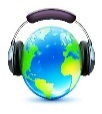 W: Hi, I’ve only just arrived.
M: Oh, good. Now here are the keys. Let’s go in. There are two apartments. The one for rent is on the right. Do come in.
W: Thank you. I like the carpet. The color is nice, isn’t it?
M: Yes, and this apartment is in good condition. Here is your lounge.
W: Where would we eat? 
M: There is this corner here, or you can use your kitchen. Come and see.
W: The kitchen is quite small. 
M: Yes, but it has everything, cooker, fridge, even a dishwasher.
W: And there are lots of cupboards.
M: Let me show you the bedrooms. This is the smaller one. 
W: It’s a good size, though.
M: Now come into the other bedroom. You can see the bathroom, too.
W: Yes, it is very nice. But I will have to ask my friend first, and we will come together. I understand it is $800 a month.
M: Yes, but a few blocks downtown would be much more expensive.
W: Well, thank you. I will be in touch
8. 住房 Housing
链接高考场景
2018年6月浙江卷—Text9
13. Why does the woman meet the man?
   A. To look at an apartment.     	B. To deliver some furniture.    C. To have a meal together.
14. What does the woman like about the carpet?
A. Its color.	                          B. Its design.	                           C. Its quality. 
15. What does the man say about the kitchen?
A. It’s a good size. 	    B. It’s newly painted.	                           C. It’s adequately equipped.
16. What will the woman probably do next?
A. Go downtown.	       B. Talk with her friend.	     C. Make payment..
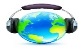 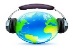 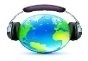 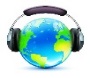 M: Good morning, I’m one of the students who rented your flat. It’s 55 Park Road.
W: Oh, yes. Everything all right?
M: Not exactly. I’m afraid there are a couple of problems.
W: Oh! I’m sorry to hear that. What kind of problems?
M: Well, we haven’t had any hot water for a couple of days now. I wonder if you could send someone to have a look at it.
W: Of course. I’ll get someone to come around at the weekend.
M: Well, could he come around a bit sooner? I don’t think we can manage until the weekend.
W: I see. Okay. I’ll send someone over this afternoon then.
M: There’s also the matter of the fridge. We all assumed there would be one in the flat when we moved in, because that’s what we  
       read from the advertisement in the newspaper.
W: Ah, yes. Sorry about that. I got rid of the old fridge, but I didn’t get around to ordering a new one yet. I’m really sorry. I’ll order 
      one today and get it delivered to you tomorrow.
M: We bought one on the Internet actually. But could you pay us back?
W: Of course. Just tell me how much you paid for it.
M: It’s 260 pounds. Thank you.
8. 住房 Housing
链接高考场景
2017年11月浙江卷—Text9
14. When will someone come to check the hot water?
   A. This afternoon.                                 B. Tomorrow.                                     C. At the weekend. 
15. How did the students know about the flat?
   A. From a friend.                                   B. From a newspaper.                      C. From a house agency.
16. What will the woman do to settle the problem about the fridge?
   A. Pay the students for the new one.    B. Get someone to fix the old one.   C. Order one on the Internet.
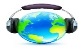 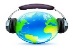 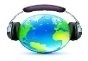 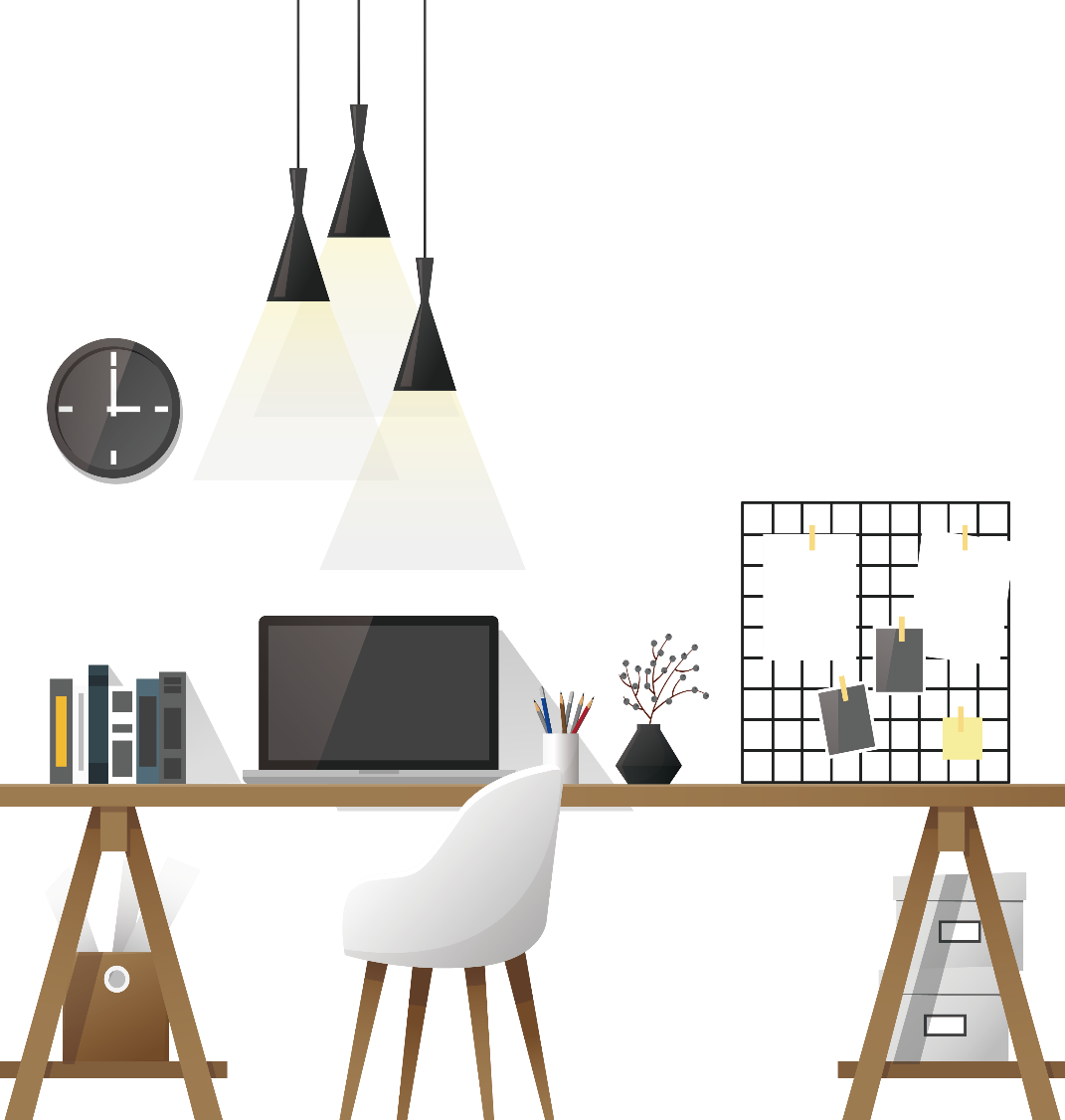 9
PART NINE
聚会 Gathering
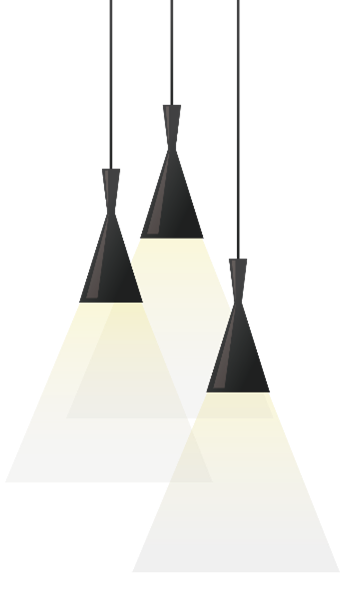 9.聚会 Gathering
舞会，派对 
   prom/ ball
家庭聚会 
   family party
生日派对
    birthday party
年会
    annual meeting
周年庆 
   anniversary
宴会
   dinner
我真高兴你能来。
I'm glad you can come.　　
随时欢迎各位光临。　　
My door is always open to you.　　　　
不要拘束，随便点。
Make yourself at home.　　
你要喝点什么吗?　
Would you care for a drink?　　
你最好准时到达。
You'd better arrive on time.　　　
这是个非正式的聚会。　　
It's a come-as-you-are party.
酒会 
   reception
同学会 
   class reunion
婚礼 
   wedding ceremony
新生儿洗礼
    baby shower
暖屋派对 
   housewarming party
单身联谊派对
   bachelor party
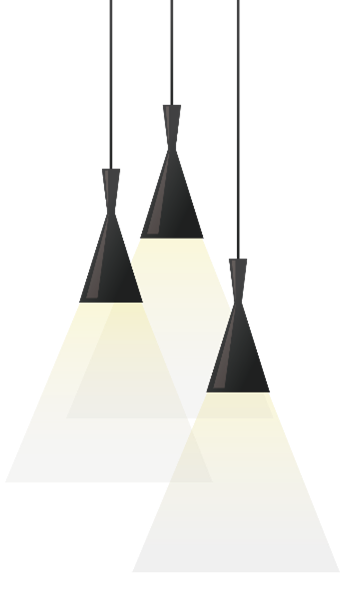 9.聚会 Gathering
我可以请你跳这支舞吗?　
May I have the honor of this dance?　
你们聚会的主题是什么?　
What is the theme of your party?　　
你是一个出色的主人。
You are an excellent host.　　　　
他们每周末都会尽情开趴玩耍。(party hard 聚会尽情玩乐)
They party hard every weekend.
学生们过了一个很嗨的周末，到了周三才缓过神来。(have a wild weekend 周末玩得很嗨)
The students had a bit of a wild weekend and didn’t recover until Wednesday.
刻苦学习一周后，我喜欢在周末放松心情尽情玩乐 (let your hair down 放松尽情玩耍)
Having studied hard all week, I like letting my hair down at the weekend.
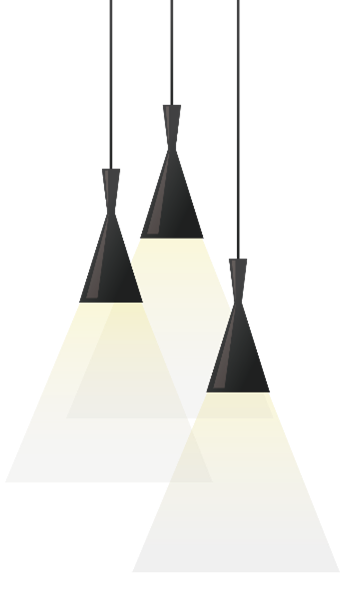 9.聚会 Gathering
舞会房间的气氛充满动感。(electric 气氛活跃)
The atmosphere of the ball room is very electric. 
家庭聚会是一年中最好的时光之一。(family gathering 家庭聚会)
Family gathering is one of the best times in the year. 
你得在鸡尾酒舞会里穿得正式点。(Cocktail party 鸡尾酒舞会)
You have to dress up for the cocktail party. 
万圣节舞会的主题服装很有可能是女巫帽和南瓜。(fancy-dress 有主题的服装) 
The fancy-dress for a Halloween party is probably witch hat and pumpkins. 
如果我们不想在舞会迟到的话，我们五点就得出发。(ball 正式舞会)
We have to leave at 5 if we want to be on time for the ball. 
你可以在酒吧的聚会里穿得随意一些。(drink-up 在酒吧的聚会)
You can dress up casually at a drink-up.
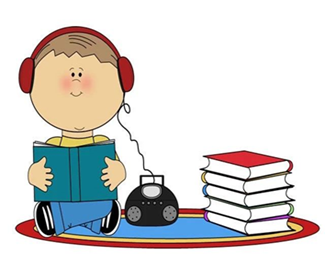 9.聚会 Gathering
M: Let’s see what drinks you’ve got for the party tonight.
W: Everything, beer, wine, soft drinks like coke, 7-up … You name it, I’ve got it. Have  
      you ordered the cake?
M: Of course.
链接高考场景
2017年6月浙江卷—Text3
3. What are the speakers talking about?
Going out.        	
B. Ordering drinks.        
C. Preparing for a party.
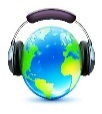 W: Michael, what time is it? We are going to be late for the party.
M: It’s 6:15. Don’t worry, Rebecca. We will be fine.
W: But we have to be at Sarah’s house by 6:30 for her surprise birthday party. The traffic 
     is getting heavier.
M: Relax. The party starts at 7:00. We’re not far from her house now. But I do need help 
     with finding a place to park the car, so Sarah doesn’t see it. Can you phone her husband 
     and ask him where it is best to park our car?
W: OK. I’m calling him now.
9.聚会 Gathering
链接高考场景
2018年11月浙江卷—Text7
8. Whose birthday is it?
A. Sarah’s.  		B. Michael’s.		C. Rebecca’s.
9. When will the birthday party begin?
A. At 6:15.  		B. At 6:30.		                  C. At 7:00.
10. What does the man want to know?
A. What to buy.  	                  B. Who to call. 		C. Where to park.
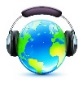 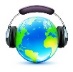 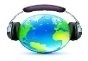 扫码关注
回复：hello sun
获取课件制作、录课等实用工具包
知识产权声明
感恩遇见，相互成就，本课件资料仅供您个人参考、教学使用，严禁自行在网络传播，违者依知识产权法追究法律责任。

更多教学资源请关注
订阅号：溯恩英语
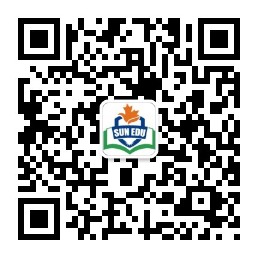 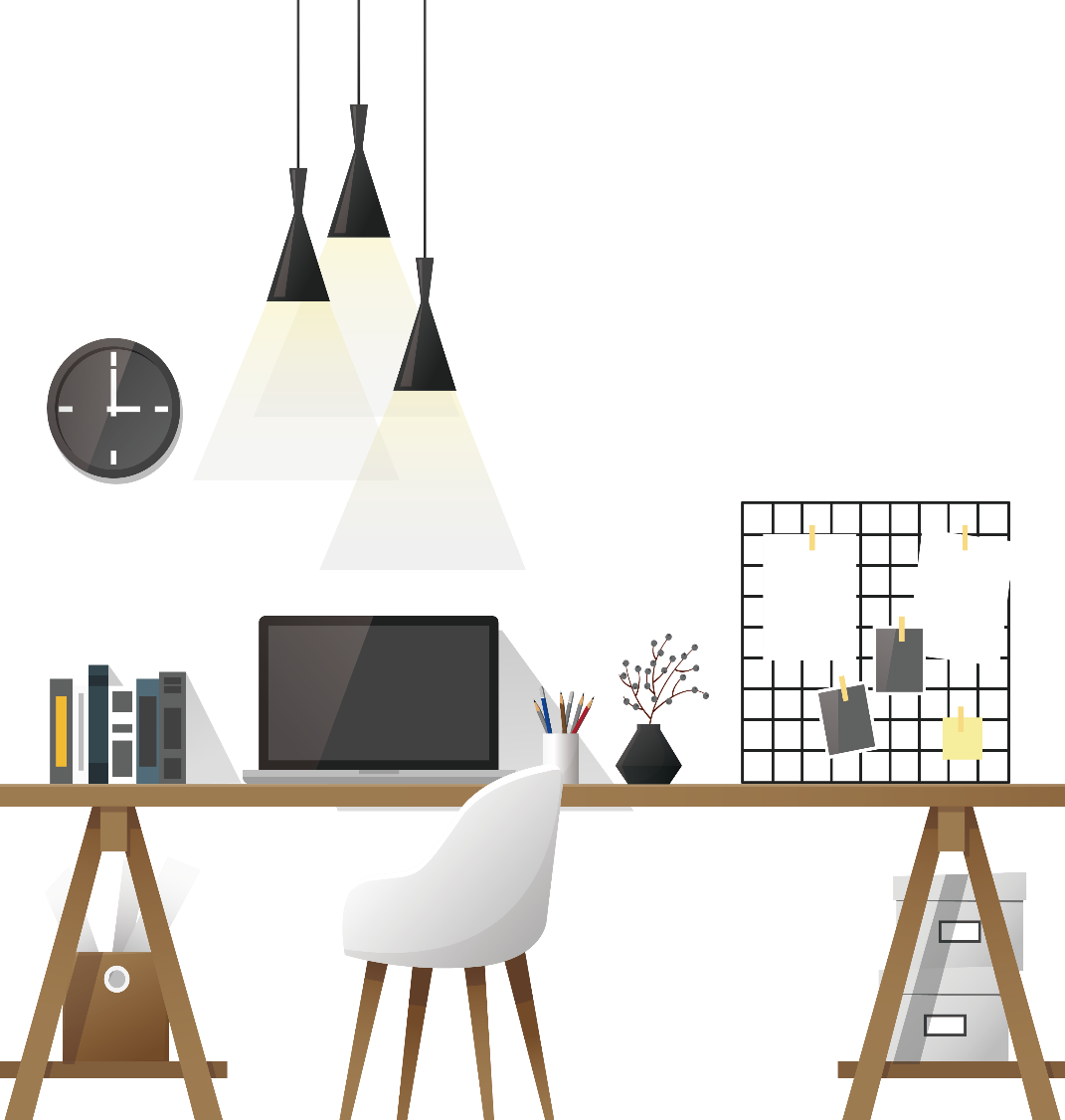 10
PART TEN
医院 Hospital
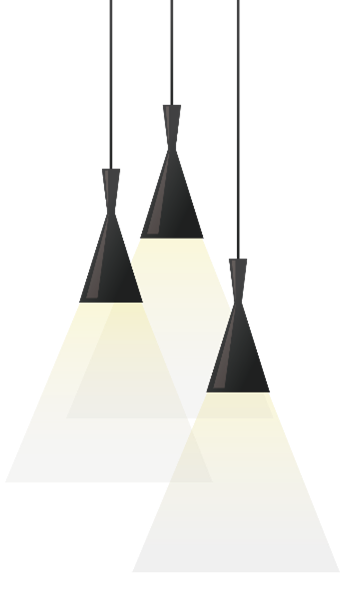 牙医
   dentist
外科医生
   surgeon
内科医生
   physician
治疗
   treatment
手术
   operation
打针
   injection
探视时间
    visiting hours
重症监护室
ICU (intensive care unit)
阿斯匹林    
   aspirin  
药丸 /药片
   pill/tablet
药方 
   prescription  
体检
   physical examine
抓药    
    fill the prescription
预约
   have an appointment
吃药
   take the pill/ medicine
实施心肺复苏术
   perform CPR
10. 医院 Hospital
医疗中心    
   health center
急诊室 
   emergency room
小诊所    
   clinic
校医院    
   infirmary
候诊室
    waiting room   
病房
   ward
救护车
   ambulance
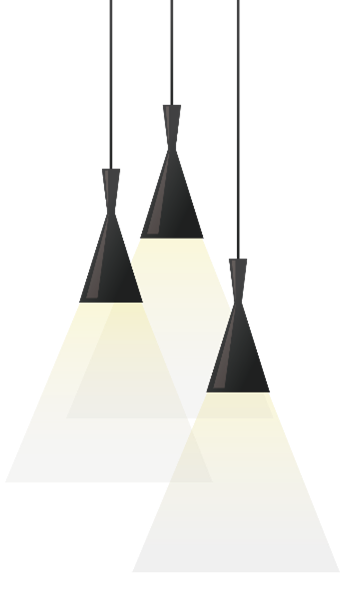 10. 医院 Hospital
不见好转
   It is getting worse.
我胃痛
   My stomach is upset.
我恶心
   I am feeling sick
我没食欲
   I don’t have appetite.
我皮肤痒
   My skin is itching. 
我视线模糊
   My vision blurred. 
我耳朵常有嗡嗡的声音
   I have a repeated buzzing 
   in my ears.
感冒 
    catch a cold/flu
高血压
   high blood pressure
发烧
    fever/  have a fever
喉咙发炎
    have a sore throat
测量体温/血压
  take one’s temperature
    /blood pressure
我崴了脚
   I twisted my ankle.
我没力气
   I am feeling weak.
症状
   symptom 
咳嗽
   cough
呕吐
   vomit
心脏病
   heart attack
头晕 
   dizzy
昏迷
   faint
流血 
   bleeding
胃疼，肚子疼 
   stomachache
疲乏
   worn out
流鼻涕    
   running nose
过敏 
   be allergic to
骨折 
   fracture  
失眠
   insomnia
中风
   stroke
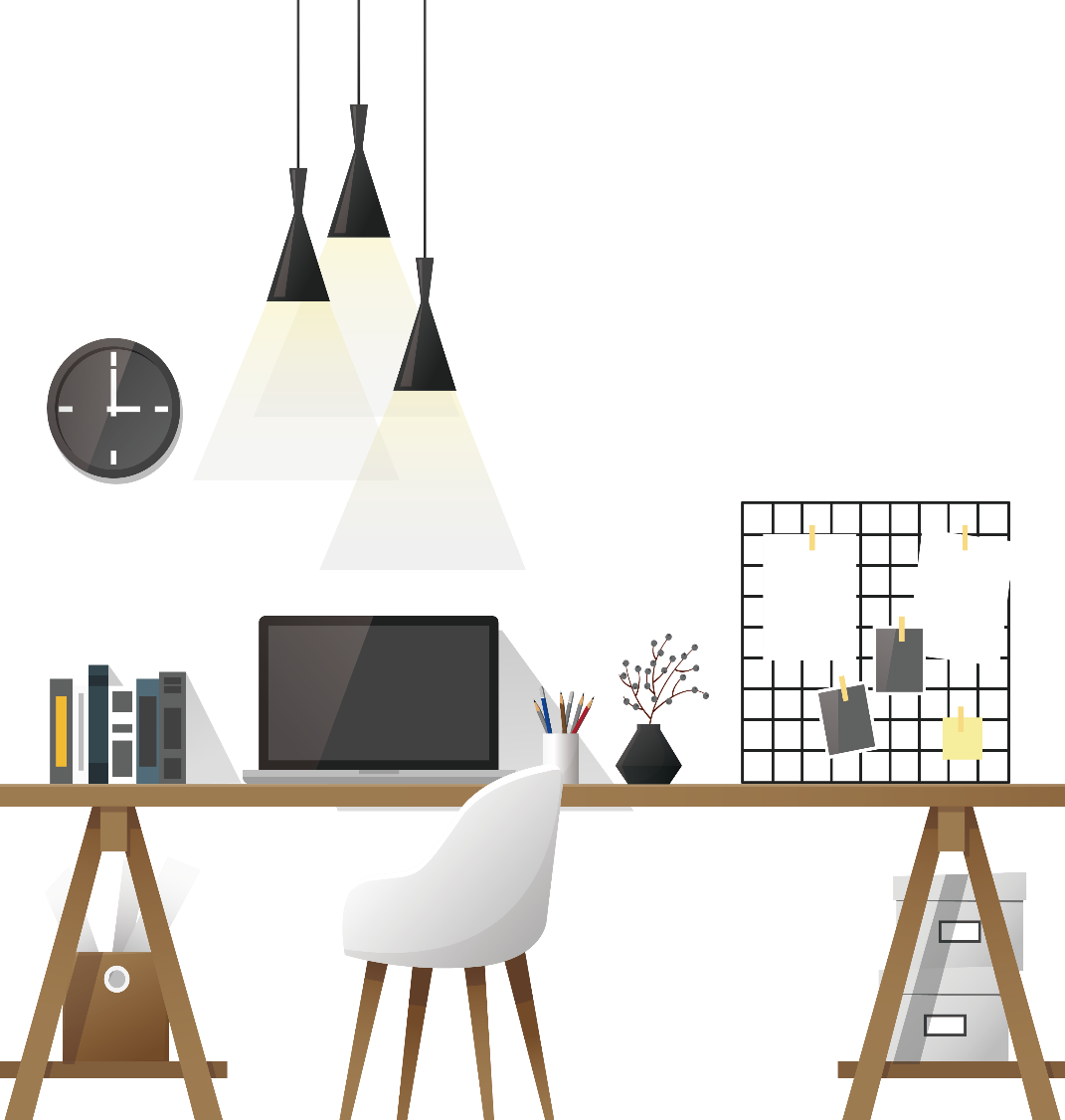 11
PART ELEVEN
银行 Bank
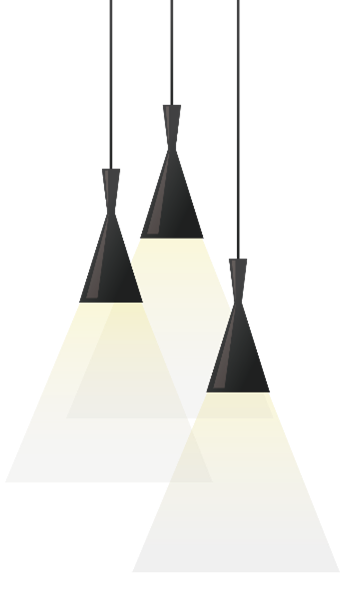 支票
   check
信用卡
   credit card
信用卡
   Visa
现金
   in cash
存户
   depositor
客户
   client
银行工作人员 
   banker
出纳员
   teller
11. 银行 Bank
存款单
   a deposit form
开户
   open an account
申请个人贷款
   apply for a personal loan
汇款
   make a transaction
定期还是活期? 
   A deposit or current account?
利率
   interest rate
存折
   bankbook
取钱
   draw /withdraw  money
存钱
   deposit 
透支
  overdraw/overdraft
余额
  balance
自动取款机
   ATM
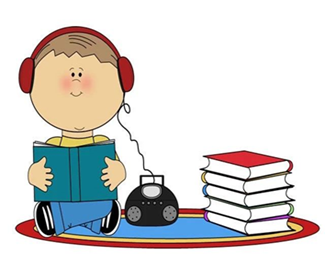 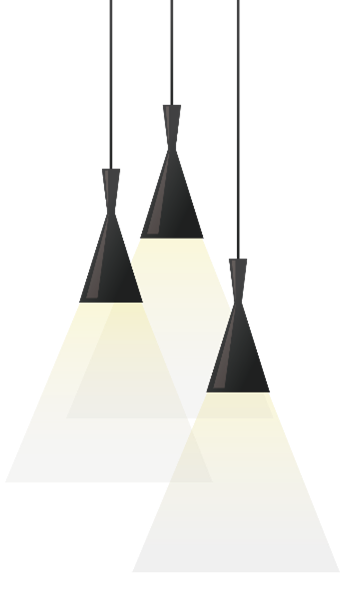 11. 银行 Bank
活期的利息是多少？
How much is the interest on a savings account?
我要转账
I'd like to transfer my account.
我想开通信用卡
I'd like to apply for a credit card.
我要办理信用卡挂失并且取消那张卡
I'd like to report the loss of my credit card and cancel it.
我想要兑换一些美金，今天的汇率是多少？
I'd like to exchange some U.S dollars. What's today's exchange rate?
我忘记密码了
I forgot my PIN number.
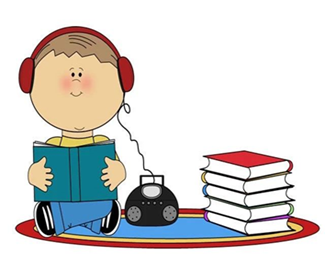 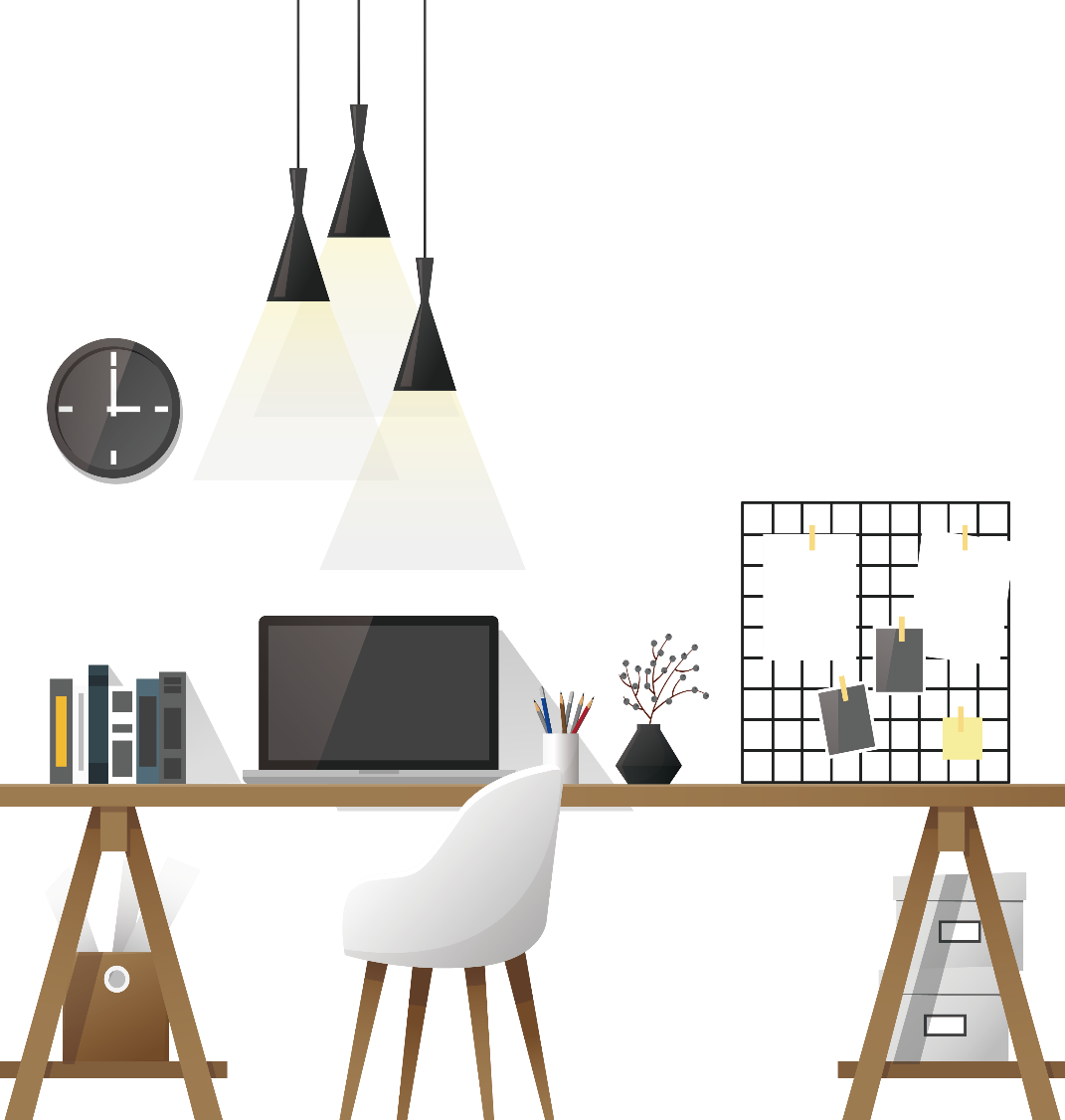 12
PART TWELVE
餐厅 Restaurant
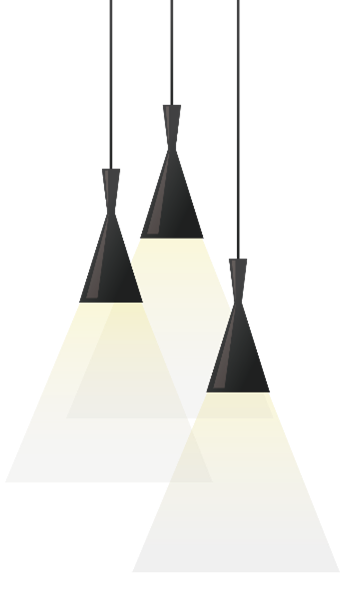 汉堡包    
   hamburger
三文治
   sandwich
土司
    toast
炒米饭
   fried rice
虾 
   shrimp
甜点 
   dessert
牛排
   steak
培根（腌肉）   
   bacon
牛肉
   beef
鸡肉
   chicken
开胃食品；第一道菜
   appetizer
菜单
   menu
招牌菜
   specialty
吃烤肉
   have a barbecue 
外卖
   take-out/ takeaway food
地方风味小吃
   local flavor snacks
12.餐厅 Restaurant
叉
   fork
刀 
   knife
勺, 汤匙 
   (soup) spoon
筷子  
   chopsticks
盘/碟　
   plate/dish
餐巾
   napkin
便当
   picnic lunch
必胜客
   Pizza hut
自助餐厅
   cafeteria 
自助餐
   buffet
意式餐厅
   Italian place
餐馆    
  restaurant
大排档 
   snack bar
男/女侍者     
  waiter/waitress
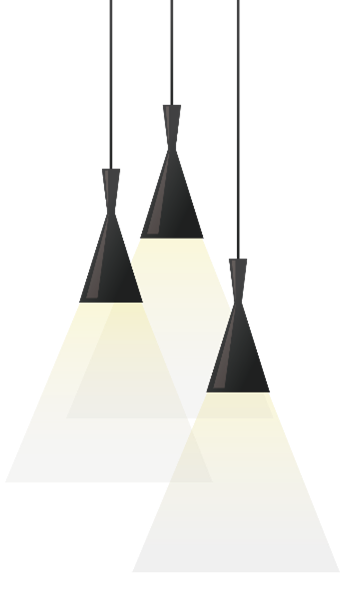 12.餐厅 Restaurant
我请客：
  Let me treat you.       
        It's my treat.  
        It's on me. 
我来买单：
 I will check out. 
      pick up the bill.
      Foot the bill            
      pick up the table
AA制：
Let's go Dutch.  
      Let's go fifty-fifty.
我可能预定一下用餐吗？
Can I book /reserve a table? 
我可能预定一下4个人晚上7点的用餐吗？
Can I book a table for 4 people, at 7 pm?
这里有酒吗？/你们提供素食吗？/这里提供批萨吗？
Do you serve alcohol/ vegetarian food /pizza?  
能把菜单给我下吗？/我能看下酒单吗？/结下帐，谢谢。
Can I have the menu / the winelist / the bill, please?
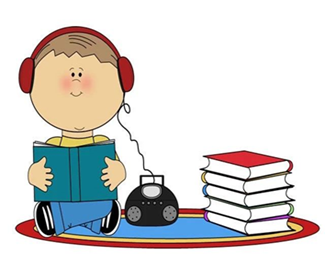 12.餐厅 Restaurant
W: Hi, Mike.
M: Hi, Alice. Nice to see you. You don’t often come here.
W: I usually have fast food delivered to my office. Just came here for a change today. 
M: The environment here is good, clean and relatively quiet.
W: Yeah, and I heard the food is tasty. By the way, are you going to the concert tomorrow evening? 
M: Yes. Are you?
W: Yeah, Catherine was supposed to go with me, but she may have to work extra hours tomorrow. 
      Do you know anyone who might like to go?
M: No. But if you like, I can ask around. Er, Joan might want to go.
W: Oh, yes, she is a great fan of classical music. I’ll give her a ring after lunch
链接高考场景
2018年6月浙江卷—Text8
10. Where does the conversation probably take place?
   A. In an office.         	 B. At home.             C. At a restaurant.
11. What will the speakers do tomorrow evening?
   A. Go to a concert.        B. Visit a friend.         C. Work extra hours.
12. Who is Alice going to call?
   A. Mike.       	         B. Joan.                C. Catherine.
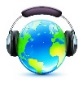 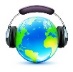 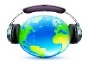 12.餐厅 Restaurant
W: I’m not sure about this soup, Carl. It has no taste.
M: No! I don’t think so, Maria. It tastes fine to me. We’ve been to this place before, and I don’t feel 
      the soup tastes any different.
W: Well, I still think it needs something. Salt?
M: No, certainly not. What about pepper? If anything, I think it could use a little more of that.
W: Now you’re talking. That’s exactly what it needs. And how about some more onions too?
M: I don’t know about that. You seem to be starting to like food with strong tastes recently.
W: Oh, really?
链接高考场景
2017年11月浙江卷—Text8
11. What does Maria think of the soup？
    A. Tasteless.            B. Just fine.                                C. Thick.
12. What does Karl say can be added to the soup? 
    A. Salt.                    B. Onions.                                   C. Pepper.
13. Where are the speakers?
    A. At home.            B. At a restaurant.                      C. At a friend’s house.
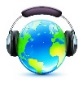 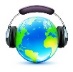 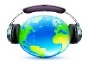 12.餐厅 Restaurant
M: I’ve been here many times. There’re quite a lot of delicious dishes to choose from. What are you thinking of ordering?
W: Well, I haven’t decided yet. What are you going to order? 
M: I think I’ll have the roast chicken. They really make it well here. 
W: I had roast chicken yesterday when I ate out with Shelley. 
M: Their beef steak is good too. You can have it served with beans and mushrooms.
W: But I’m not that hungry. Is the fried fish or the seafood salad good?
M: Never had them before. Maybe if you get the steak, we could share. 
W: That sounds like a good idea.
链接高考场景
2017年6月浙江卷—Text7
8. What does the man say about the restaurant?
 A. It’s the biggest one around.
  B. It offers many tasty dishes.
  C. It’s famous for its seafood.
9. What will the woman probably order?
  A. Fried fish.               B. Roast chicken.              C. Beef steak.
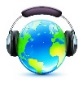 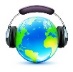 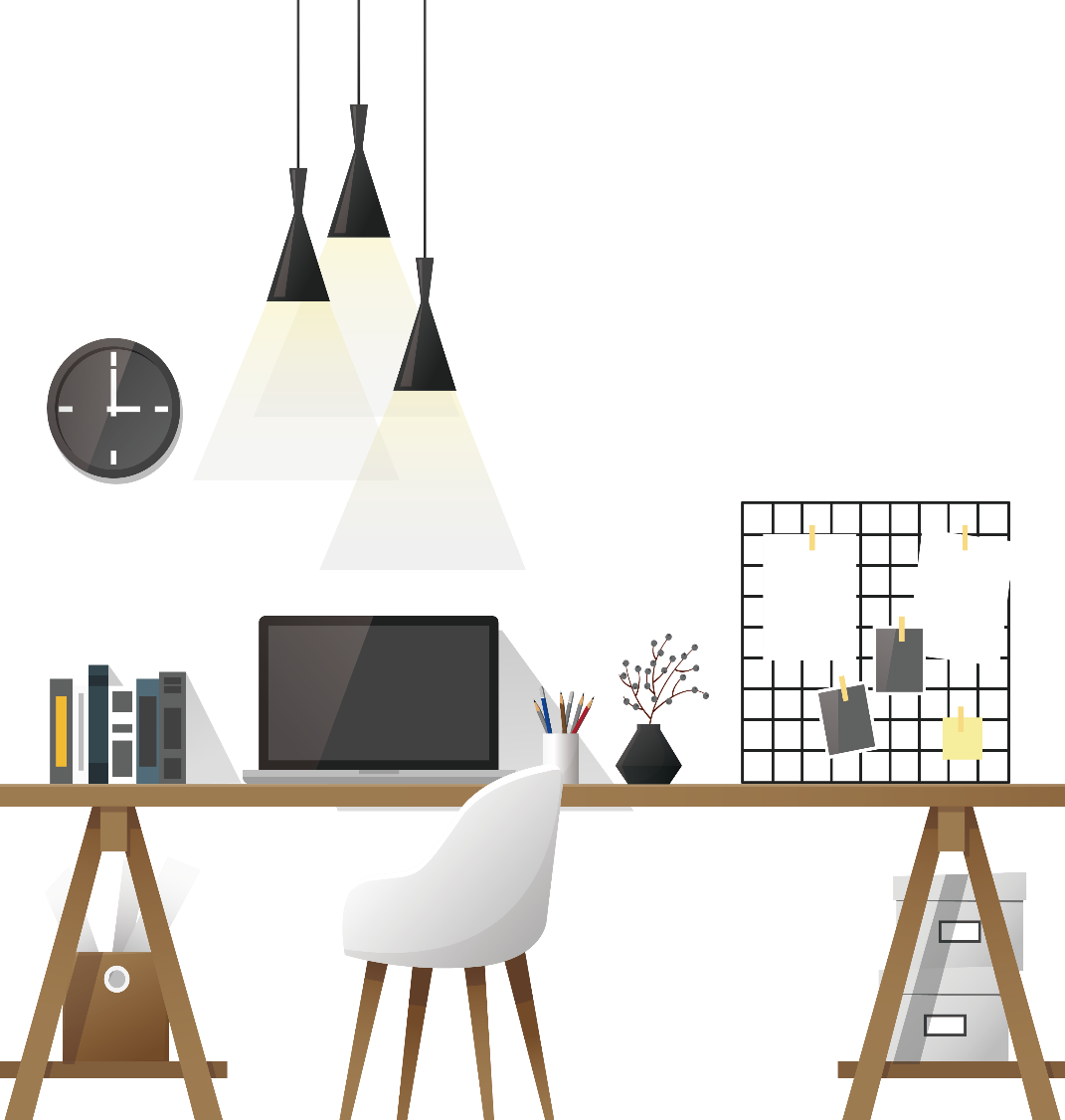 13
PART THIRTEEN
旅馆 Hotel
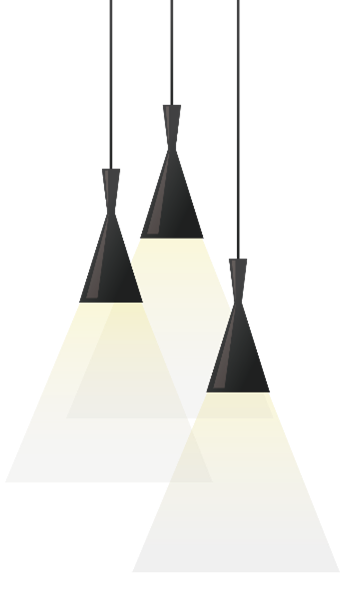 13.旅馆 Hotel
客房服务台
   Room Service
登记入住
   check in 
结账
   check out
房费
   fee
开水
   hot water
空调
   air-conditioner
浴室
   bathroom
搬运工 
   porter
宾馆服务员 
   hotel clerk
客房清洁员
   housekeeping staff
总台接待员
   reception clerk 
填表
   fill in/up/out a form
住宿 
   accommodation
包括饮食
   Meals included.
单人房间
   single room
双人房间 
   double room
标准房
   standard room 
双床房
   twin room  
高级房
   superior room 
套间 
   suite
两间卧室的公寓房 
   two-bedroom apartment
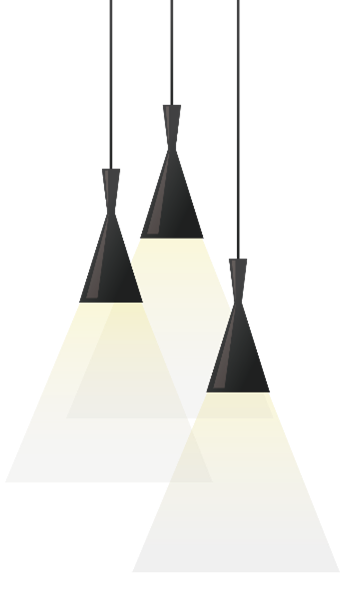 13.旅馆 Hotel
先生，您有预订吗?
Do you have a reservation Sir?
这里还有空房吗?                                
Is there any room available here?
Have you got any vacant room? 
所有的房间都住满了。
All the room are occupied. 
我可以要个套间吗？ 
Can I have a suite please? 
没有其他多余的收费事项。
There wouldn’t be any extra charge for it.
订房间
   make a reservation/
   book a room
接待处
   reception desk
住满了
   full up/fully booked 
折扣价
  discounted price
优惠价
   special price
叫醒电话服务
   wake-up call
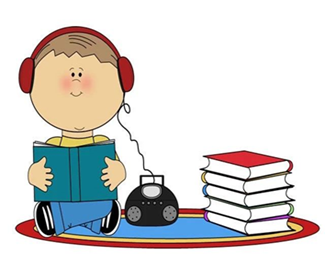 13.旅馆 Hotel
W: Front Desk. Can I help you?
M: Oh, may I ask for a wake-up call, please?
W: Yes sir, what time do you want?
链接高考场景
2017年11月浙江卷—Text5
5. What is the woman?
A. She’s a shop assistant.
B. She’s a receptionist.
C. She’s a secretary.
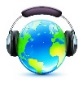 13.旅馆 Hotel
M: Good morning, madam. I’m your guide for this trip.
W: How lovely! Could you tell me about the hotel I’m going to stay at?
M: Yes, of course. The Grand Hotel opened in 1990 and it sits on the seaside along the South Coast 
       Highway. It is the most beautiful hotel here.
W: That sounds great!
M: And there are some restaurants outside. So at dinner time, you’d have a lot of choices.
W: That’s really nice. I like to have some local foods while traveling. What about the scenery 
       around it?
M: The hotel has the best views of the Pacific Ocean.
W: Oh, I think I will love this hotel.
链接高考场景
2018年6月浙江卷—Text7
8. What is the man?
  A. A hotel manager.        B. A tour guide.                  C. A taxi driver. 
9. What is the man doing for the woman?
  A. Looking for some local foods.               
  B. Showing her around the seaside.              
  C. Offering information about a hotel.
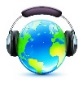 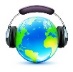 W: Good afternoon, sir. Can I help you?
M: Yes, we need a room for the night. Have you got any rooms available?
W: Yes, would you like a single room or a double room?
M: A double room.
W: How many nights would you like to stay?
M: We are only staying overnight. We’ll check out tomorrow morning. How much is it?
W: It’s $68 per night.
M: OK. Do you accept credit cards?
W: Yes, we do. Now your room number is 204. Here is the key.
M: Thank you.
13.旅馆 Hotel
链接高考场景
2018年11月浙江卷—Text6
6. Where are the speakers?
A. In a bank.	    B. In a hotel.             C. In a restaurant.
7. How much does the man need to pay? 
A. $68.  	                      B. $136.		   C. $204.
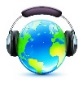 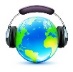 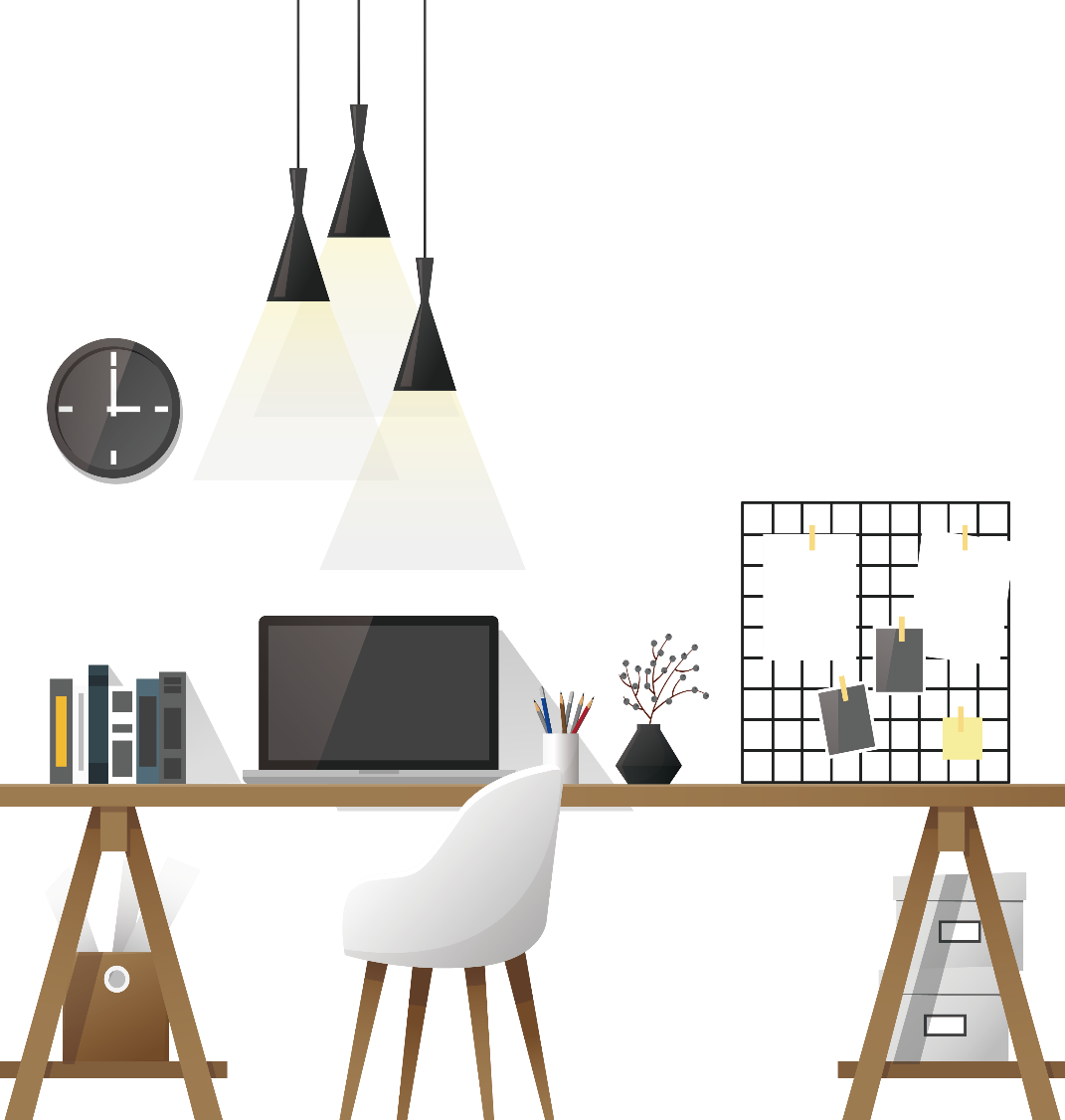 14
PART FOURTEEN
图书馆 Library
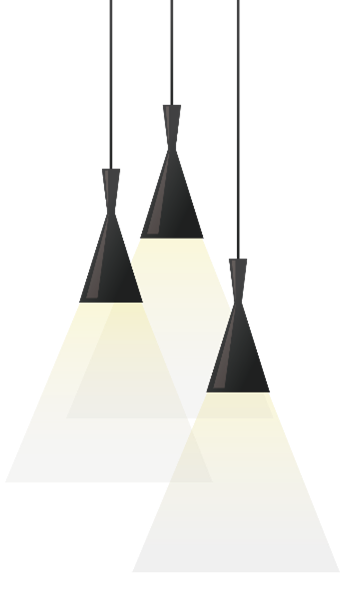 可借的
   available
到期
   due
期刊
    journal / periodical
最后期限
    deadline
按期还书
    return it by the due time
过期并交罚款
    overdue and pay fine
书面许可
    writing permission
每次借出最多5本
    check out 5 books at  
    maximum at a time
种类
   category
文献
   document
参考书
   reference
杂志
   magazine
季刊
   quarterly
书目目录
   catalogue
索引
   index
卷，宗
   volume
14.图书馆 Library
图书馆长, 管理员 
   librarian
参考书阅览室
    reference room
期刊阅览室
    periodical room
自习室 
   study lounge
借书处 
   circulation desk
复印机
   copier
公共设施
   public facility
书架
   shelf
书库
   stacks
借书卡
   library card
外借 
   check out
还书
   return
续借
   renew
收藏
   collection
14.图书馆 Library
M: I don’t have a library card. Do I need one?
W: You have to have one, only to take books out. You’re OK if you just sit in one of the rooms 
      reading. 
M: Well, then, I’ll just read here. Thank you.
链接高考场景
2017年6月浙江卷—Text4
4. Where are the speakers?
A. In a classroom.        	B. In a library.                    C. In a bookstore.
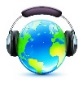 W: Sir, you’ve been using the online catalogue for quite a while. Is there anything I can help you find?
M: Yes, thank you. I’ve got to write a paper about Hollywood in the 30s and 40s. And I’m really struggling. 
     There’re hundreds of books, and I just don’t know where to begin. 
W: Your topic sounds pretty big. Why don’t you narrow it down to something like, er … the history of the 
      comedies during that time? 
M: You know, I was thinking about doing that, but more than 30 books came up when I typed in “Hollywood 
      comedies”. 
W: You could cut that down even further by listing the specific years you want. Try adding “1930s” or “1940s”, or 
      maybe “Golden Age”.
M: “Golden Age” is a good idea! Let me type that in. Hey, look! Just six books came up. That’s a lot better. I think 
      I will get started with these books. Thanks a lot.
W: You’re welcome. If you need more help, I’ll be over there, at the Reference Desk.
14.图书馆 Library
链接高考场景
2016年10月浙江卷—Text9
14. What is the man doing?
A. Writing a book. 		B. Preparing a lecture.                       C. Searching for references.
15. What does the woman suggest the man do?
A. Make his topic more specific.       B. Get a complete reading list.           C. Read at least six books.
16. What is the man going to focus on?
A. Hollywood in the 1920s.                B. 20th-century Hollywood movies.   C. Golden Age Hollywood comedies.
17. What is the relationship between the speakers?
A. Student and teacher.                     B. Reader and librarian.                     C. Customer and shop assistant.
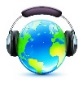 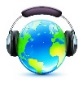 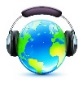 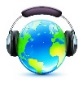 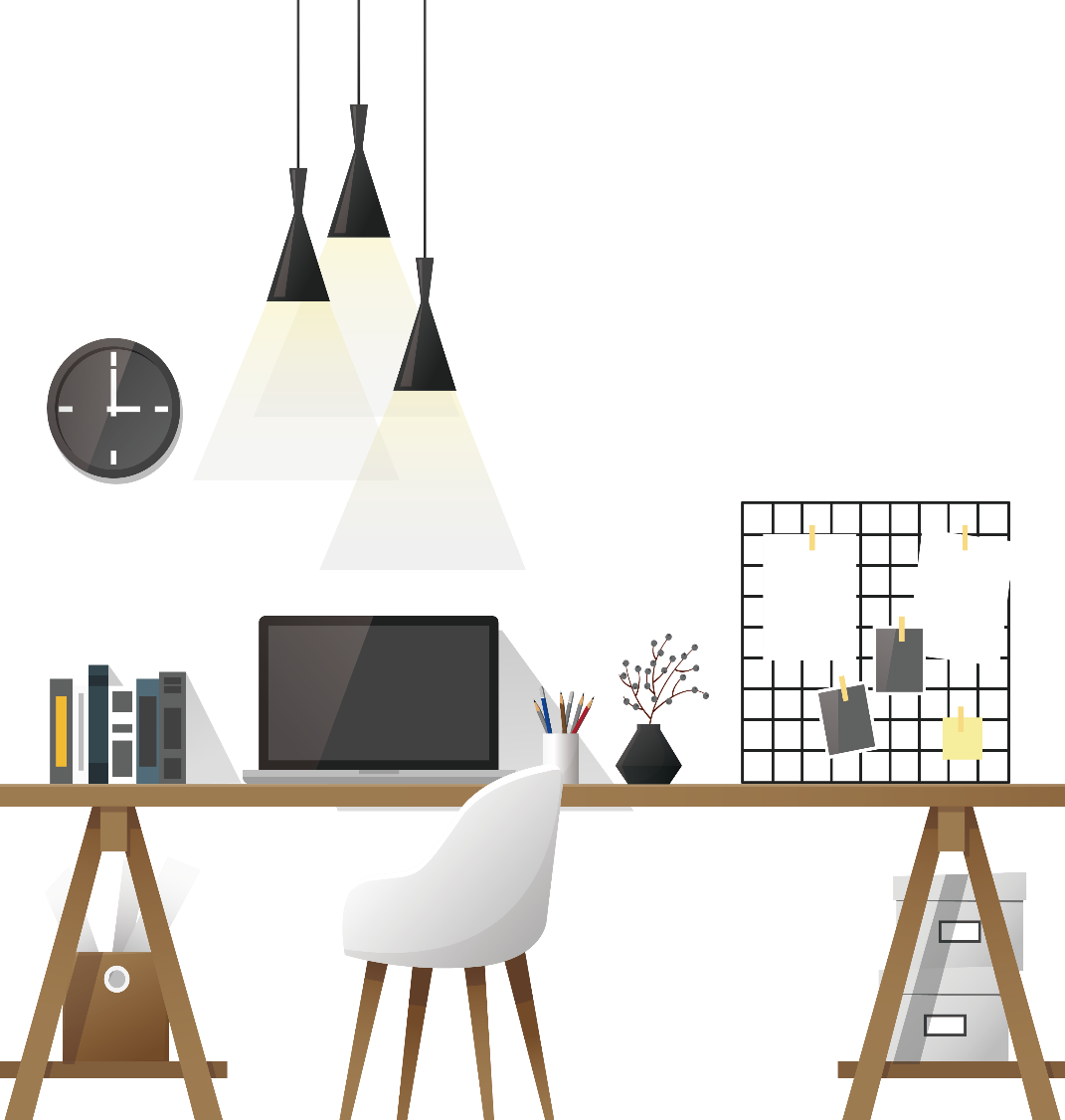 15
PART FIFTEEN
办公室 Office
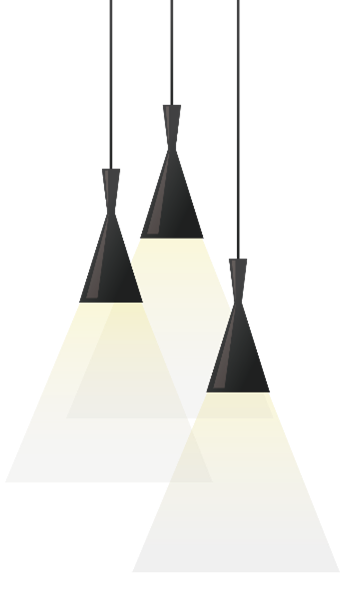 打印信件
   type a letter
发传真
   send a fax
整理文件
   arrange the file
打印机
   printer
涨工资
   get a raise
工资
   salary
津贴
   allowance 
晋升
   promotion
15.办公室 Office
部门总管
   department heads
销售代表 
   sales representative
雇员
   employee
面试
   interview
面试者
   interviewee
面试官
   interviewer
求职者
   job applicant/candidate
职位
   post/position
老板
   boss
秘书
   secretary
经理
   manager
助理
   assistant  
人事经理
   HR manager 
总经理
   general manager
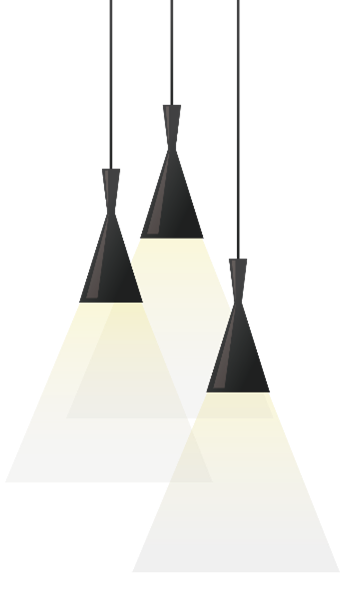 15.办公室 Office
换班工作
   shift work 
加班
   work overtime 
退休
   retire 
请假
   ask for leave 
病假
   sick leave 
辞职
   quit one’s job
适应于
   be adapted to
教育背景 
   educational background
工科博士
   engineering majors at master’s
获得工程学位
   get an engineering degree
一份兼职工作 
   a part-time job
薪资丰厚的工作
   a well-paid job
报纸刊登的广告
    advertisement in newspaper
简历
   resume
推荐信   
   recommendation
资历
   qualification
学位
   degree
证书
   certificate 
专业
   major
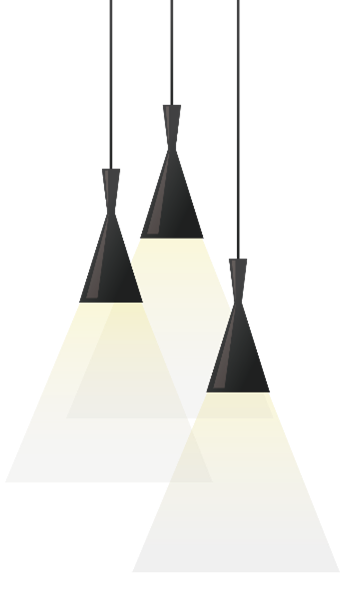 15.办公室 Office
明天我得交报告。
I have a report due tomorrow. 
我叫丽莎·琼斯，现就职于销售部。
My name’s Lisa Jones, working in sales now.
您是否从事过此领域的工作？
Have you ever done any work in this field? 
工作找怎么样了？
How’s the job search going? 
您预期的年薪是多少？
How much money do you expect to have for a year? 
感谢您参加此次面试。
Thank you for coming along to the interview.
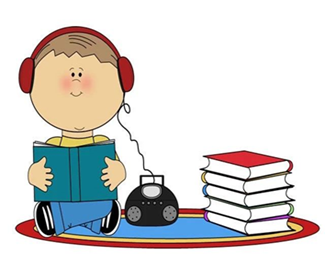 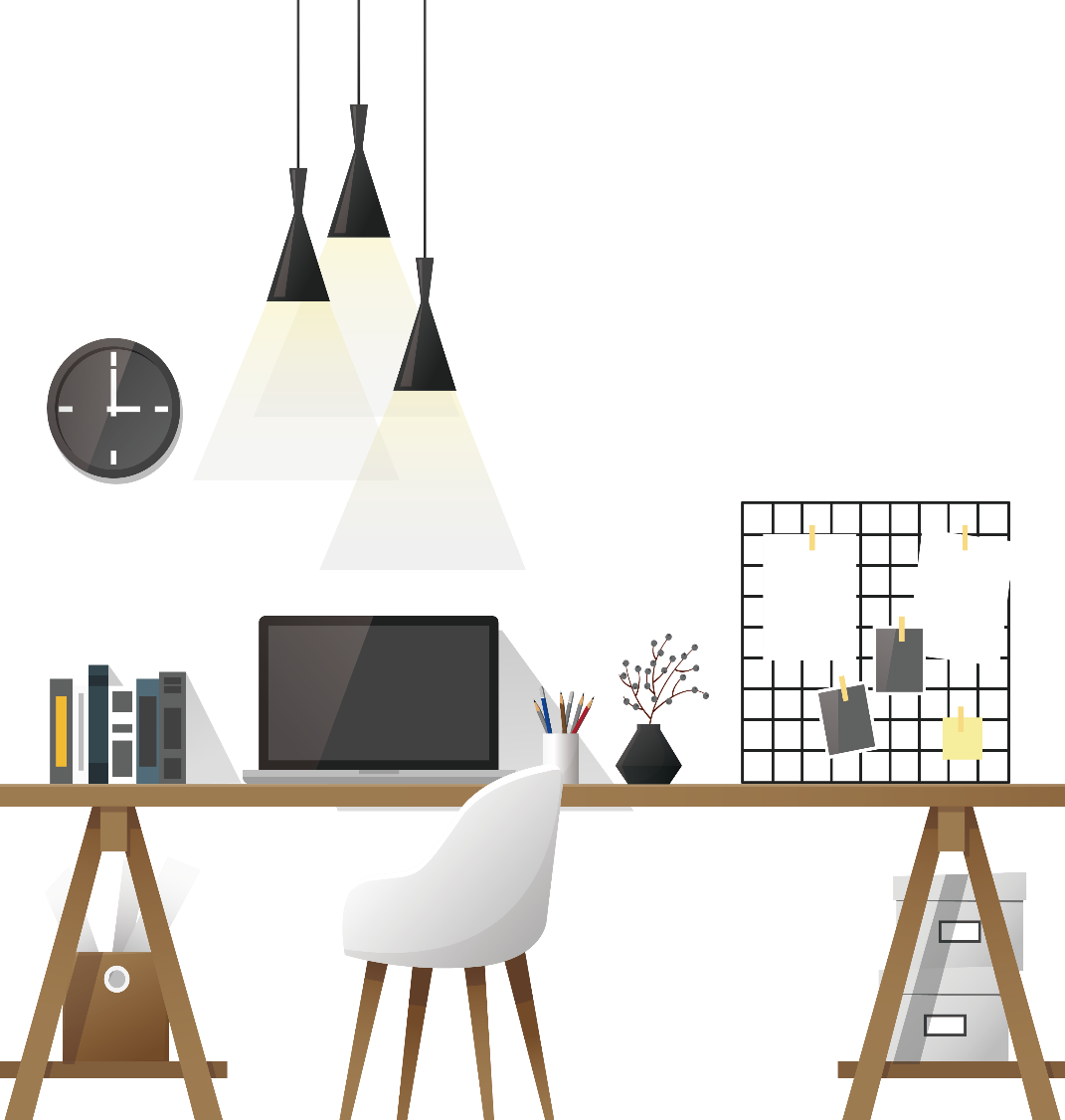 16
PART SIXTEEN
校园 Campus
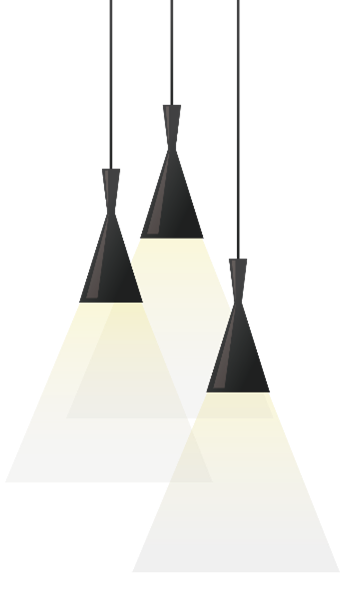 业余爱好 
   hobbies
弹吉他
    play the guitar
下棋
    play chess 
打桥牌 
   play bridge
集邮
   collecting stamps 
缝纫
   sewing
雕刻; 泥塑 
   sculpture
听交响乐 
   listening to symphony
16. 校园 Campus
学士
   bachelor
硕士
   master
博士研究生
   doctoral candidate
博士后
   post doctorate
教职工
   teaching and    
   administrative staff 
行政管理人员    
   administrator
保安人员
   security guard
校长
   principal
教授
  professor
校友
   alumni/alumnus
大一学生
   freshman
大二学生
   sophomore
大三学生
   junior student
大四学生
   senior student
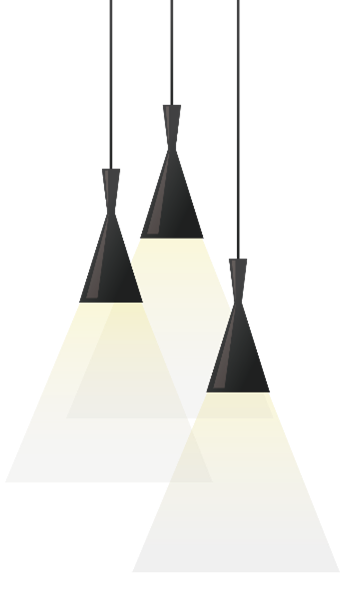 政治
   politics
历史
   history
地理 
   geography
文科
   liberal arts
理科
   science
文学
   literature
哲学
   philosophy 
心理学
   psychology
科目    
   subjects 
课程
   course 
中文
   Chinese 
数学
    math
英语
   English
物理
   physics
化学
   chemistry
生物
   biology
文具用品
   stationery
教科书 
   textbooks
学费
   tuition
作业
   homework /assignment
奖学金
   scholarships
学期
   term/semester
分数/及格/ 不及格
   scores/pass/fail
学习表现 
   academic performance
16. 校园 Campus
沙龙
   salon
讲座
   lecture
校园安全
   campus security
学生的人身安全
   students’ safety
逃课
   cut a class
旷课
   skip class
注册
   register
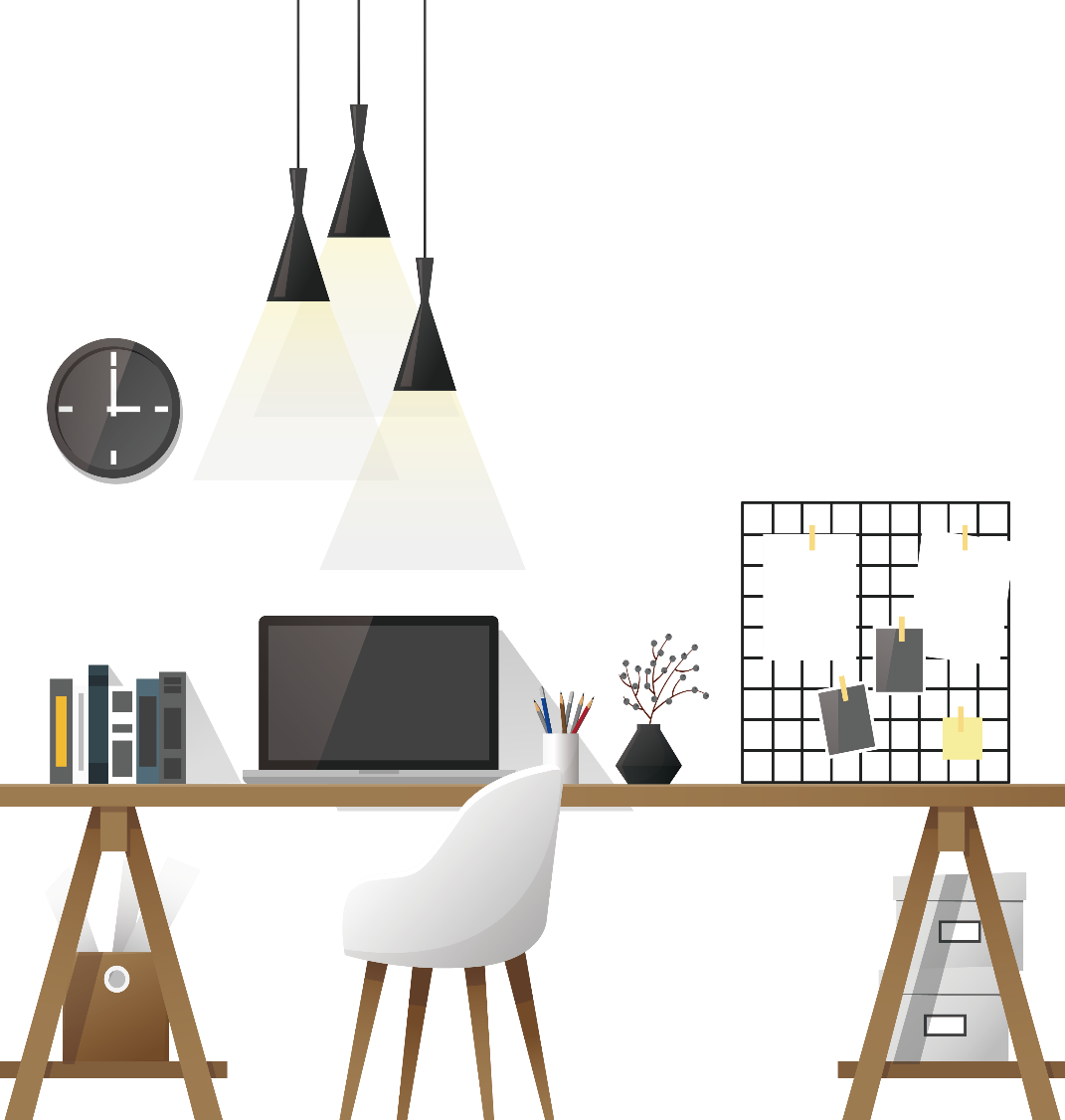 17
PART SIXTEEN
家庭Family
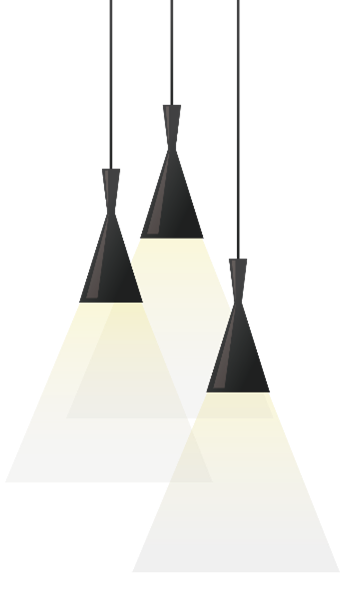 17.家庭Family
嫂子/弟媳/小姑子/小姨子
   sister-in-law (sisters-in-law复数)
女婿
   son-in-law (sons-in-law复数)
儿媳
   daughter-in-law (daughters-in-law复数)
家庭杂务
   household chores
（饭后）洗碗碟
    to do the washing up
洗碗机/用手洗
    dish washer/to do it by hand
去遛狗/喂鸡
     to take the dog for a walk/to feed the chicken
堂兄弟姐妹/表兄弟姐妹
   cousin
侄子/外甥
   nephew
侄女/外甥女
   niece (nieces复数)
兄弟姐妹
   siblings 
生物学的
   biological
继子女
   stepchildren 
继母/继父
   stepmom/stepdad
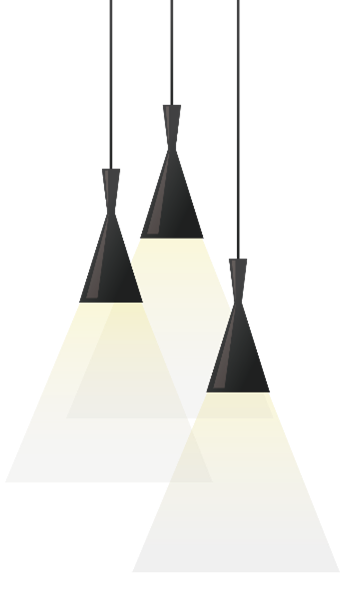 17.家庭Family
快点，宝贝！
Hurry up, Honey! 
我们还有时间，妈咪。
We still have time, Mommy. 
如果你不快点的话，你上学就会迟到/你会错过校车的。
You'll be late for school /You're going to miss the school bus, if you don‘t hurry. 
回到家时，你应该(用肥皂)洗一下手。
When you come home, you should wash/scrub your hands (with soap).
坐在一起吃饭 
sit down and enjoy meals together
使家庭成员更亲密的方法 
ways to bring family members closer together
建造更牢靠的家庭成员关系
build much stronger relationship within the family
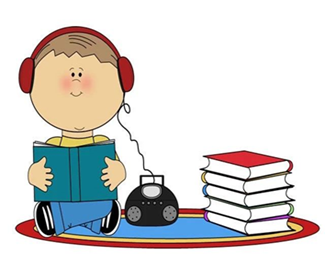 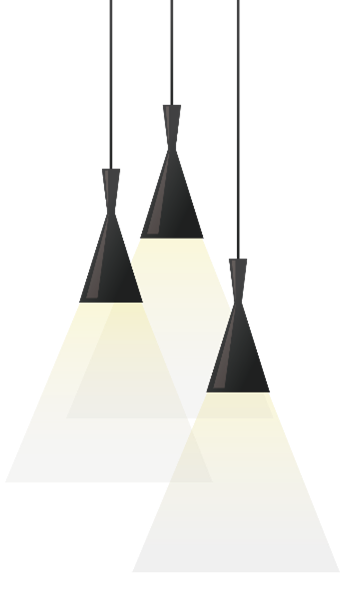 17.家庭Family
我是独生子。
I'm an only child.
我们有一个大家庭。(几代同堂的家庭)
We have a big extended family.
我是家里最小/最大的孩子。
I'm the youngest /eldest child in my family.
家即是心之所向。
Home is where the heart is. 
他有两个女儿，两个人都很有运动天赋，和她们的母亲一样。这是家族中一脉相承的天赋。(run in the family世代相传)
He has two daughters, both very athletic, just like their mother. It runs in the family. 
他和他爸爸一样固执，换句话说，他俩是一个脾气性格很像的。(a chip off the old block酷似父母的人；一个模子印出来的) 
He's as stubborn as his father — a chip off the old block in other words.
17.家庭Family
M: Do you often ask your kid to help in the kitchen?
W: Yeah, Sarah enjoys pouring, mixing, and serving her creations to family members.
M: Good! According to an article I’ve just read, that encourages healthy eating in kids.
链接高考场景
2017年11月浙江卷—Text4
4. What are the speakers talking about?
A. Ways of cooking.		B. Healthy food for kids.	C. Kids helping in the kitchen.
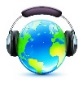 M: Anna just emailed to say that the managers’ meeting is put off till next Monday. Will you have everything 
      ready by then, Sabrina? Hey, Sabrina, what’s wrong?
W: I’m so worried. I haven’t heard from my sister for two weeks.
M: How often do you call each other?
W: Normally at least once a week, but she’s now a volunteer teacher at a mountain village in Africa. I can only 
      write her.
M: The mail can be really slow sometimes. I’m sure you’ll hear from her soon.
W: I hope so.
M: You know the saying, “no news is good news.” If something were wrong，someone would have called you.
M: Maybe you’re right. Thanks, Jason.
17.家庭Family
链接高考场景
2017年11月浙江卷—Text7
8. What is the probable relationship between the speakers? 
A. Colleagues.            		B. Relatives.                           	C. Classmates.
9. What is Sabrina’s sister doing?
A. Touring in Africa.		B. Teaching in a village.		C. Working in a company.
10. How can Sabrina reach her sister now?
A. By phone.		B. By email.		C. By letter.
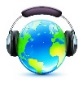 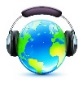 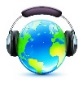 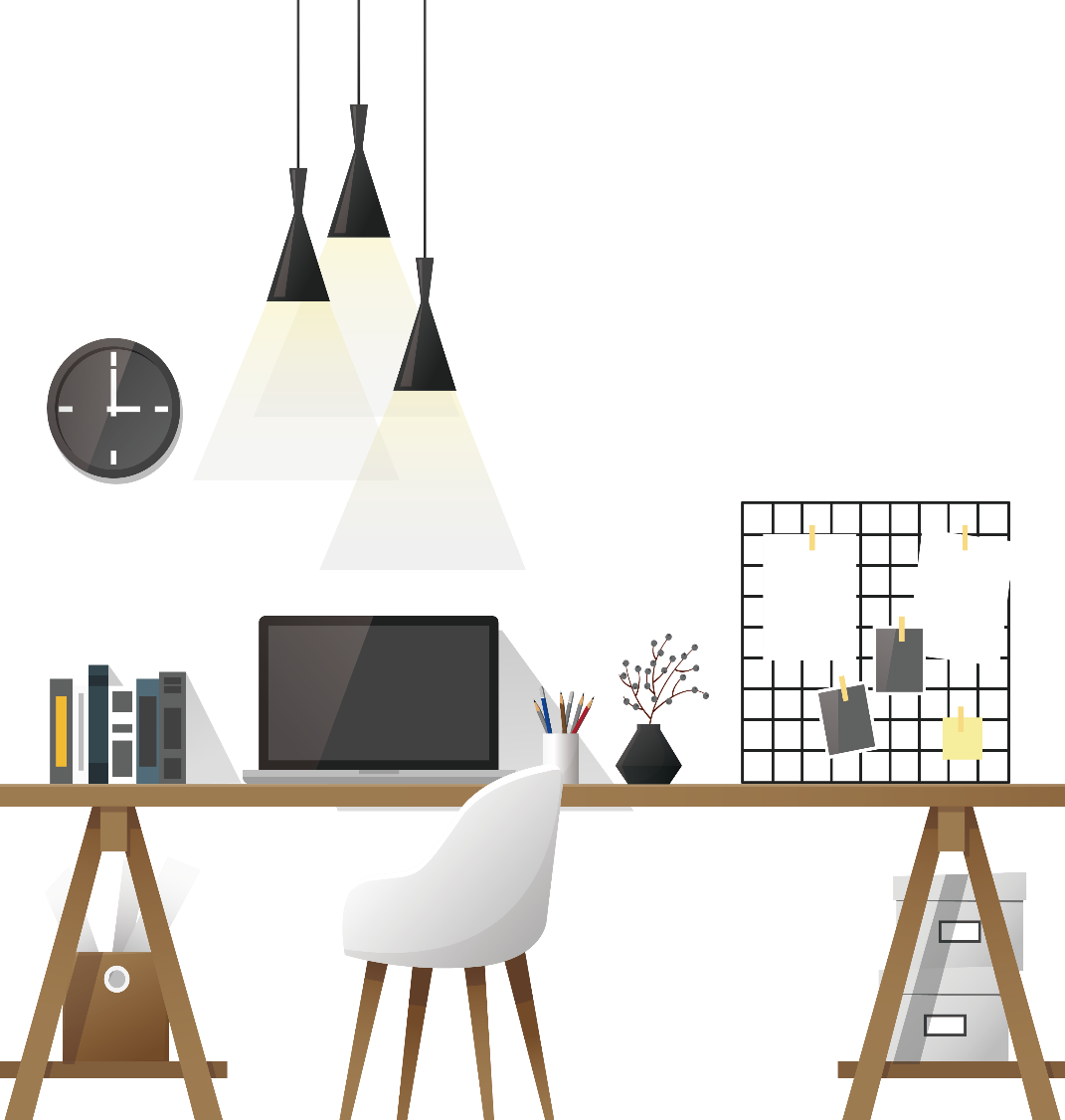 18
PART EIGHTEEN
天气 Weather
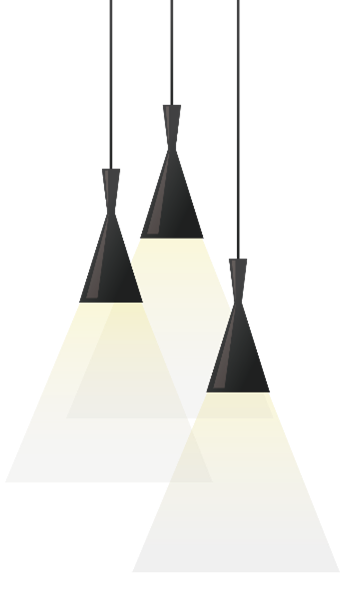 有风的
    windy 
无风的
   calm
微风
   breeze
大风
   strong winds 
风力不大
   moderate
雾
   foggy
雪
   snowy
大风雪
   blizzard
暴风雪
   snowstorm 
打雷
   thunder
台风
   typhoon
龙卷风
   tornado
闪电 
   lightening
天空放晴
    clear up
转暖
   warm up 
乌云密布的
   dark and cloudy
18. 天气 Weather
有雨的
   rainy
毛毛雨
   drizzle
小雨
   light rain
阵雨
   shower 
暴风雨
   storm
倾盆大雨
   downpour
下着倾盆大雨
   It rains cats and dogs.
晴朗的
   fine
阳光充足的
   sunny/bright/clear 
多云的
   cloudy/ overcast
温和的
   mild
暖和的
   warm 
炎热的
   hot 
凉爽的
   cool
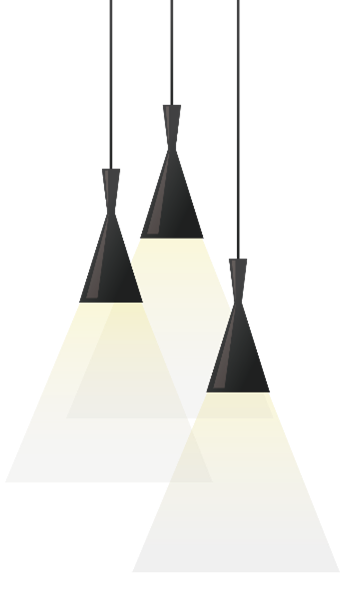 18. 天气 Weather
气候
   climate
天气预报
   weather forecast
天气预报员
   weatherman
晴朗的天气 
   nice weather
阴有阵雨 
   cloudy with occasional showers
晴转阴
   fine becoming cloudy
阴转晴 
   cloudy at first, becoming fine
晴到多云 
   fair to cloudy
多云转晴 
   cloudy becoming fine
最高温度
   maximum temperature
最低温度
   minimum temperature
潮湿的
   wet/humid/damp
冰冷的
   freezing-cold
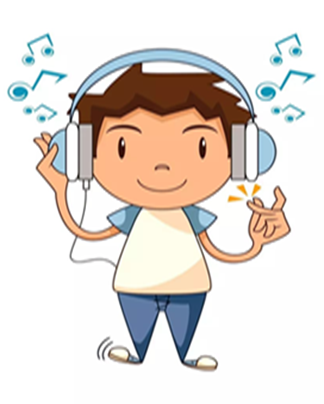 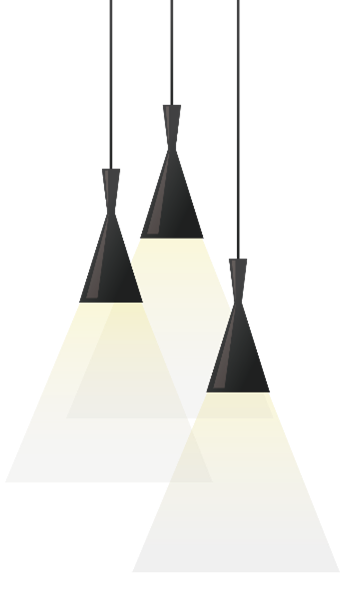 18. 天气 Weather
今天的天气多好啊！
How good is this weather?
对我来说太热了！我喜欢20多度的气温。
It's a bit too hot for me! I'd prefer the temperature to be in the 20s degrees.
你觉得你最喜欢的温度是多少?
What do you reckon your favorite temperature is?
这个周末会很热吗？
Is it going to be hot this weekend?
我觉得周六会下雨。
I actually think it's going to be raining on Saturday.
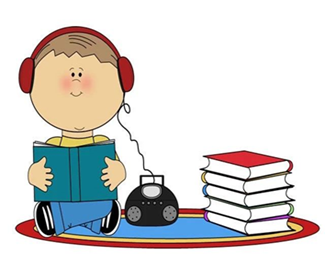 18. 天气 Weather
W: Can I go out with friends, Dad?
M: Yes, Carol, but you can’t go out in those clothes. It’s freezing today.
W: Okay, Dad. I’ll wear something warmer.
链接高考场景
2017年11月浙江卷—Text2
2. What does Carol’s father ask her to do?
  A. Talk with her friends.	   B. Go out with him.	C. Put on warm clothes.
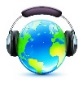 W: Hello, everyone. Welcome to our program. I’m Jenny Jackson. The weather here in Juárez has become unbearable, with no rains for over a year. The city is suffering from unusually hot weather. Some light showers have been forecast since last month, but all of them have been effective in surrounding areas. Summer has not even started yet. The temperatures have reached 40℃ in the past three days and people have been warned not to go out of their homes, not if you walk on foot at least between 11:00 in the morning and 7:00 in the evening. Little kids and the elderly are the ones who have suffered the most from the extreme heat wave. They must drink water all the time. To help our audience have a better understanding of this extreme weather, we’ve invited Professor Torres from university of Mexico to our studio this evening.
18. 天气 Weather
链接高考场景
2017年6月浙江卷—Text10
17. When did it rain last time in Juárez? 
A. Three days ago.   		B. A month ago.	                    C. A year ago.
18. What season is it now in Juárez?
A. Spring.			B. Summer.			C. Autumn.
19. What are the elderly advised to do?
A. Take a walk in the afternoon.	B. Keep their homes cool.	C. Drink plenty of water.
20. What is the speaker doing?
A. Hosting a radio program.	B. Conducting a seminar.	C. Forecasting the weather.
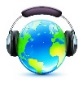 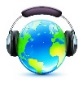 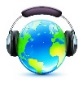 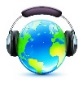 M: Hi, this is Francis Lake. Here is the weather forecast for Bristol and the Southwest for tonight and all day tomorrow. The evening will be mainly dry with light mist. Later however there will be a few showers in high places. Tomorrow will start off dry and bright in most areas, with temperatures slightly above normal for this time of year. Coastal areas will be warmer and can expect a fair amount of sunshine in the morning. However, by midday, it will become cloudy in most areas, with rains spreading generally from the west. In the afternoon, there will be rain in most places, with winds becoming stronger along the coast. The rain will be quite heavy. Sorry I haven’t got better weather news for you holiday makers. But don’t get too upset. The forecast for the end of the month is for much warmer and drier weather in all parts of the country. Wet days will return next month though. And now, back to news from the southwest.
18. 天气 Weather
链接高考场景
2016年10月浙江卷—Text10
18. What will the weather be like in high places this evening?
A. There’ll be showers.
B. There’ll be heavy mist.
C. There’ll be strong winds.
19. How will the day start in coastal areas tomorrow?
A. Cloudy. 			B. Rainy. 			C. Sunny.
20. When can holiday makers expect good weather?
A. This weekend. 		B. End of this month. 		C. Next month
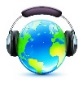 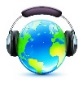 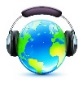 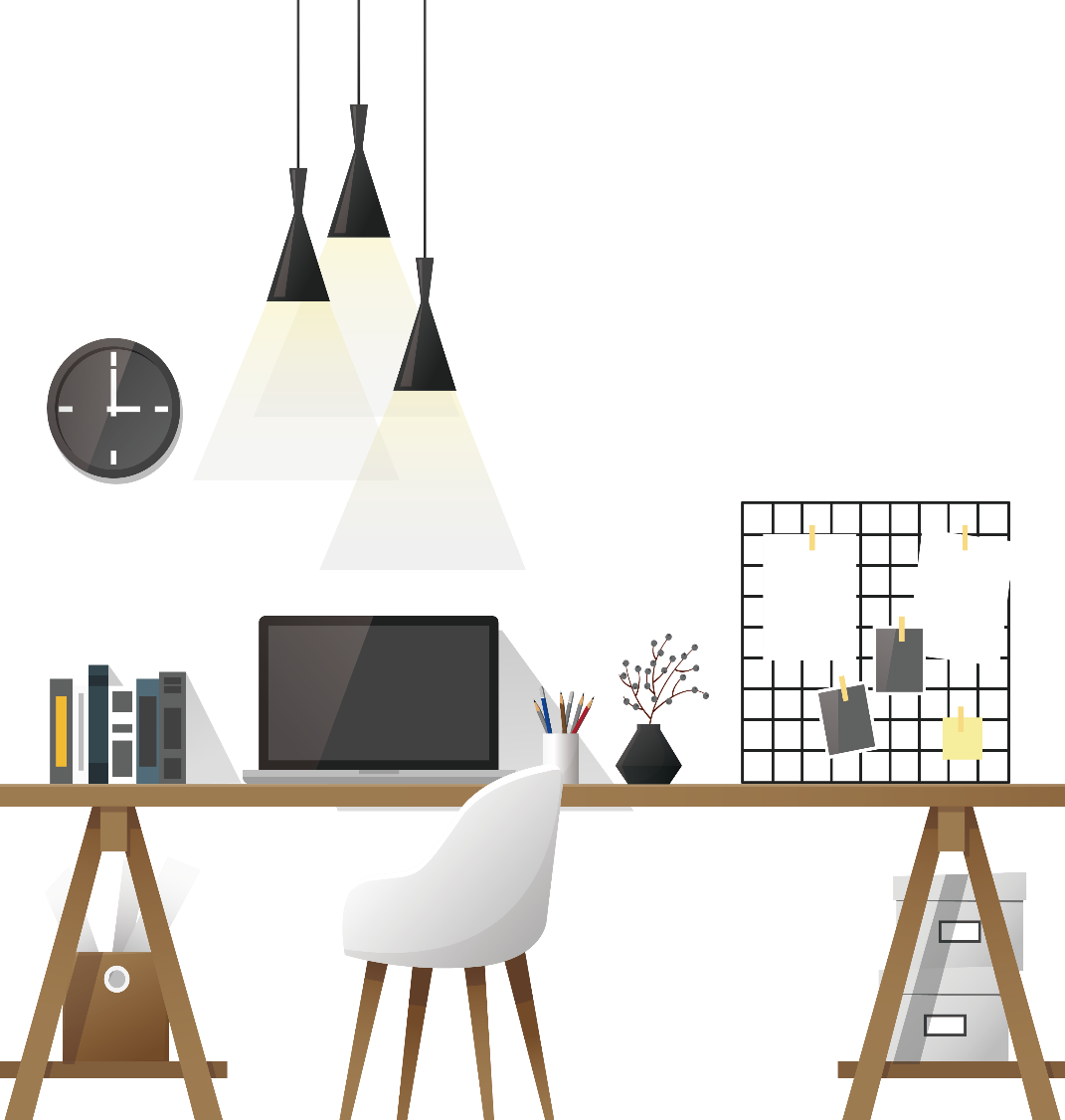 19
PART NINETEEN
身份与职业Identity and occupation
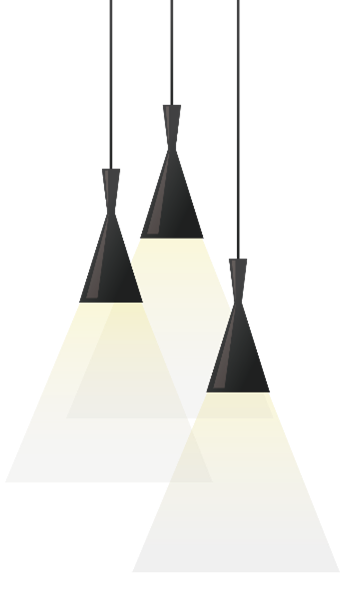 19. 身份与职业
    Identity and occupation
医患关系 
   doctor and patient
服务员和顾客
   waiter and customer
主持人和嘉宾 
   host and visitor
律师和客户
   lawyer and client 
秘书和老板
   secretary and boss
接待员和游客		
   receptionist and tourist 
销售人员和客户
   salesperson and customer /             
   shop assistant and customer
夫妻
   husband and wife
同学
   classmates
校友
   schoolmates
队友
   teammates
同事
   colleagues/fellow workers
室友
   roommates
师生
   teacher and student
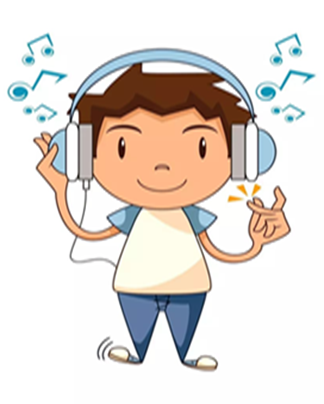 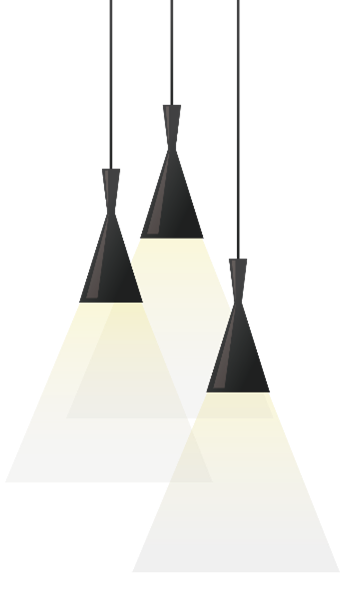 19. 身份与职业
    Identity and occupation
师生关系：
Dear teacher, exam, homework, professor ；
夫妻或其他家庭成员（如母子、父女等）之间的关系：
My dear/darling;
医生与病人的关系：
What’s wrong with you? Nothing serious, Take this medicine；
司机与乘客的关系：
fare, taxi；
图书管理员与读者的关系：
borrow, keep the book, library;
服务员与顾客的关系：
Can I help you? What can I do for you?
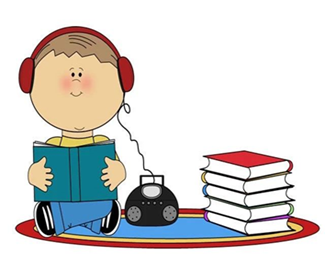 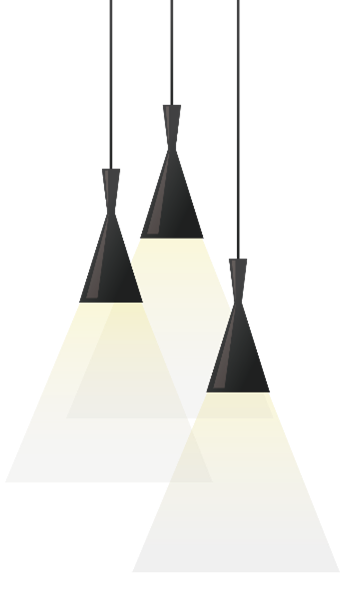 19. 身份与职业
    Identity and occupation
作家
   author 
作者
   writer 
艺术家
   artist 
钢琴家
   pianist 
心理学家
   psychologist 
摄影师
   photographer 
男/女演员
   actor/actress
画家
   painter
音乐家
   musician
歌唱家
   singer 
发明家
   inventor 
思想家
   thinker 
设计师
   designer 
科学家
   scientist 
建筑师
   architect 
工程师
   engineer
厨师
   chef/cook 
小偷
   thief 
粉丝，爱好者
   fans 
邮递员
   postman 
理发师
   barber 
女主人; 女主持人
   hostess
天气预报员
   weatherman
程序员 
   programmer
警察
   policeman 
消防员 
   firefighter
职员
   clerk 
打字员
   typist 
律师
   lawyer 
编辑
   editor 
记者
   reporter/journalist
19. 身份与职业
    Identity and occupation
W: Dr. Heath, you seem to be busy every day. What do you do besides giving lectures?
M: I need to prepare class notes and hold office hours. However, I spend nearly two-thirds of my time doing research.
链接高考场景
2016年10月浙江卷—Text4
4. How does Dr. Heath spend most of his time?
A. Giving lectures. 	       B. Conducting research. 	        C. Doing office work.
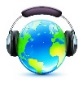 W: Hey, Bill. I hear they’re going to send you to Germany for the new project. 
M: Boy, news travels fast around here. I only got the orders a couple of hours ago. Rachel doesn’t even know. 
W: Oh, no. So what are you waiting for? When do you plan to tell her? 
M: Well, she’s at work at the moment. She doesn’t finish until five. I’ll have to wait until tonight now, I suppose. 
W: Well, I was posted there before, back in 2008. It’s OK. A bit like England really. At least the weather is similar, and the 
       people aren’t much different. The only thing I didn’t like is the food, especially the sausages. What do you intend to do 
       about the family? Are you going to take them with you?
M: Well I’d like to, but I don’t know much about the situation at the moment. You know, about schools and all that. But I 
      hope to move the family out there in a couple of months’ time. I don’t think I want to spend a year and a half out there 
      on my own, I mean, without Rachel and the kids. I mean, I don’t see that much of them now as it is.
W: Yeah. Well, that’s the way it is normally in our company I suppose. 
M: Yeah, well, we’ll see. Let me pay for the coffee.
W: No, no, I’ll pay.
19. 身份与职业
    Identity and occupation
链接高考场景
2017年6月浙江卷—Text9
13. Why is Bill going to Germany?
  A. To work on a project.     	B. To study German.      	C. To start a new company.
14. What did the woman dislike about Germany？A. The weather.                                  B. The food.            	                    C. The schools.
15. What does Bill hope to do about his family？
A. Bring them to Germany.              B. Leave them in England.                C. Visit them in a few months.
16. What is the probable relationship between the speakers?
A. Fellow-travelers.	                  B. Colleagues.		C. Classmates.
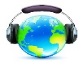 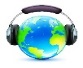 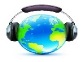 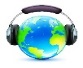 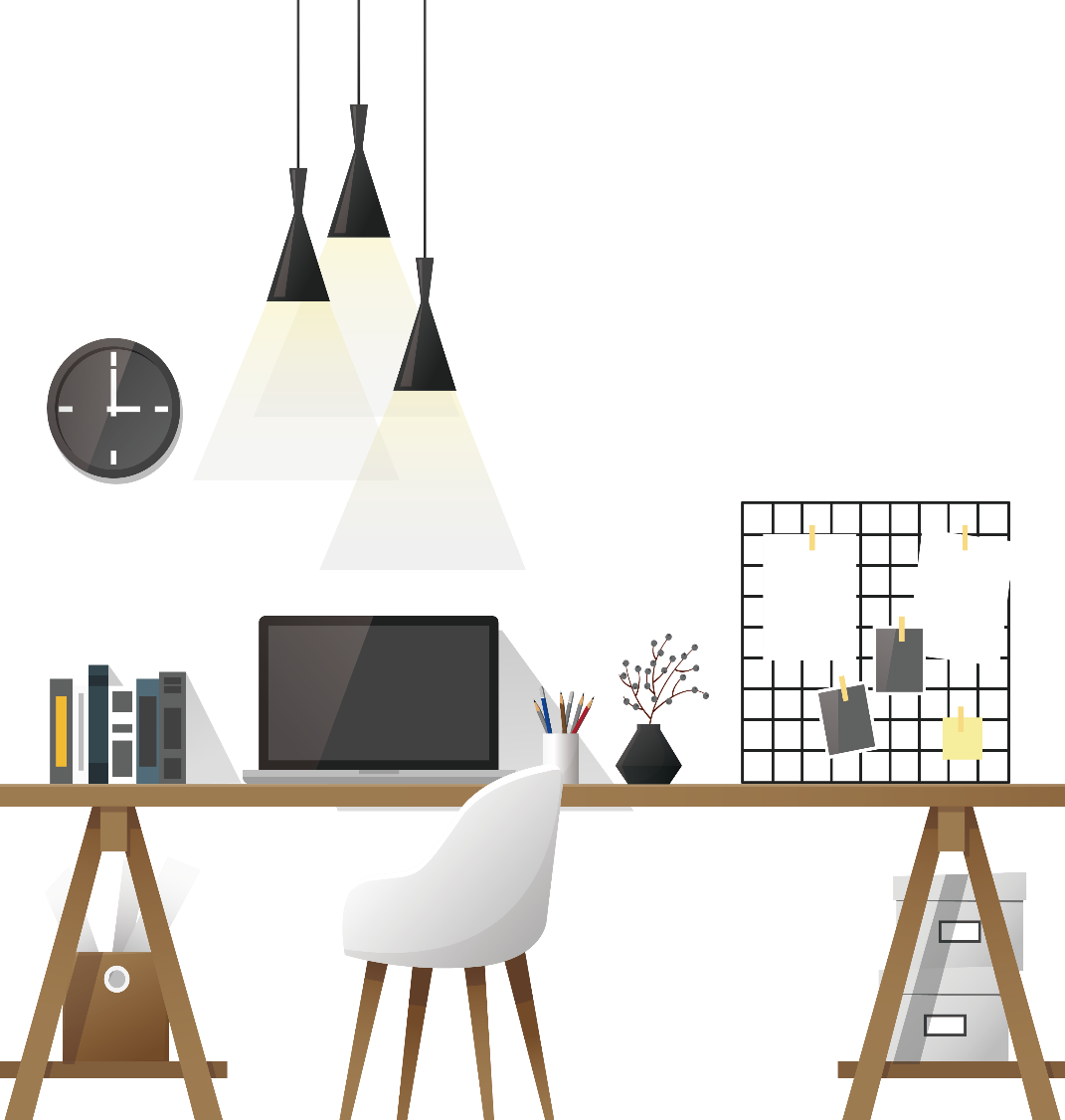 20
PART TWENTY
情感与态度 Emotions and attitudes
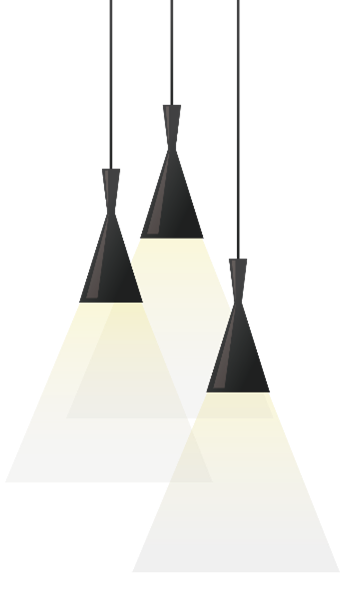 20.情感与态度   
Emotions and attitudes
有能力的
   capable
能胜任的 
   competent
有合作精神的 
   cooperative 
富创造力的 
   creative
有奉献精神的 
   dedicated 
可靠的
   dependable    
守纪律的
   disciplined
尽职的
   dutiful
受过良好教育的
    well--educated
精力充沛的 
   energetic
守信的，忠诚的 
   faithful
直率的，真诚的 
   frank
宽宏大量的    
   generous
有幽默 
   humorous
公正的
   impartial
有主见的    
   independent
勤奋的
   industrious
谦虚的
   modest
客观的
   objective
一丝不苟的
   precise
严守时刻的 
   punctual
实事求是的
   realistic
负责的
   responsible
明白事理的
   sensible
适应性强的
   adaptable
主动的，活跃的 
   active 
有进取心的 
   aggressive
有雄心壮志的 
   ambitious 
和蔼可亲的 
   amiable
善于分析的 
   analytical
有理解力的 
   apprehensive
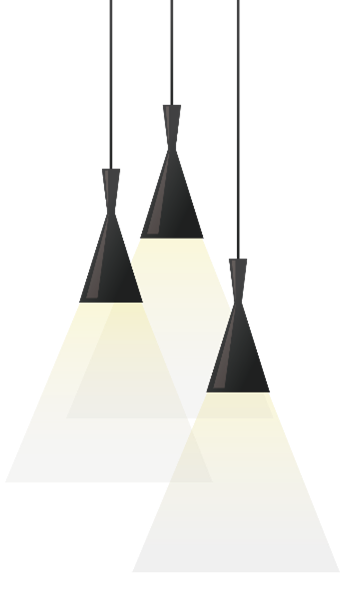 冷淡的 
   indifferent
痛苦的
   bitter
绝望的 
   hopeless
吸引人的   
    fascinating
思乡的 
   homesick
20.情感与态度   
Emotions and attitudes
感激的
    grateful
鼓舞人心的
   encouraging
值得的
   worthwhile
难忘的
   unforgettable
舒适的 
   comfortable
有趣的
   amusing
心情愉悦的
   pleasant
自私的
   selfish
令人满意的
   satisfactory
无聊的,枯燥的
   boring/dull
给人印象深刻的
    impressive
令人赞叹的
   amazing 
极好的; 美妙的
   fantastic
怡人的 
   enjoyable
踏实的 
   steady
有系统的
    systematic
稳健的
   temperate
乐观的
   optimistic 
悲观的
   pessimistic  
无私的; 忘我的 
   selfless
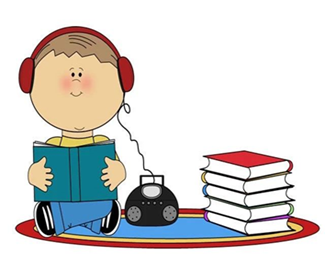 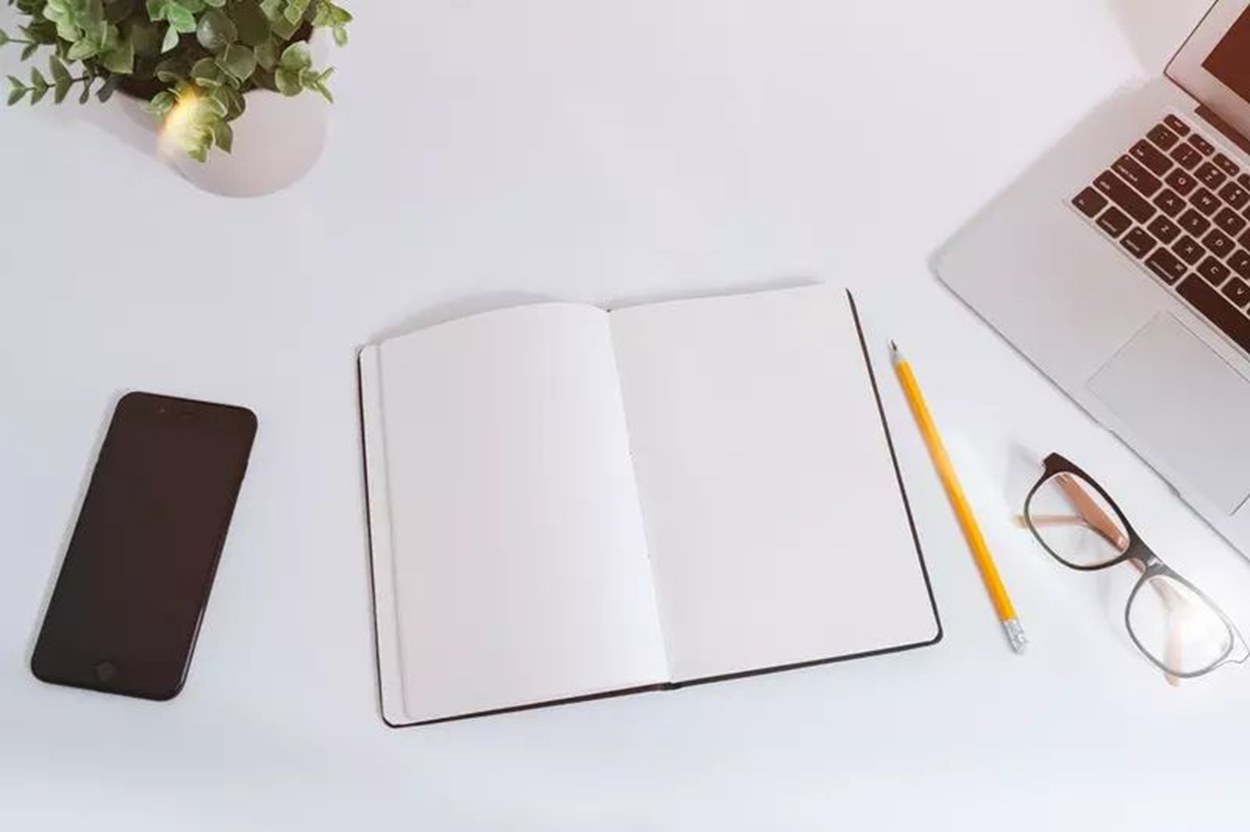 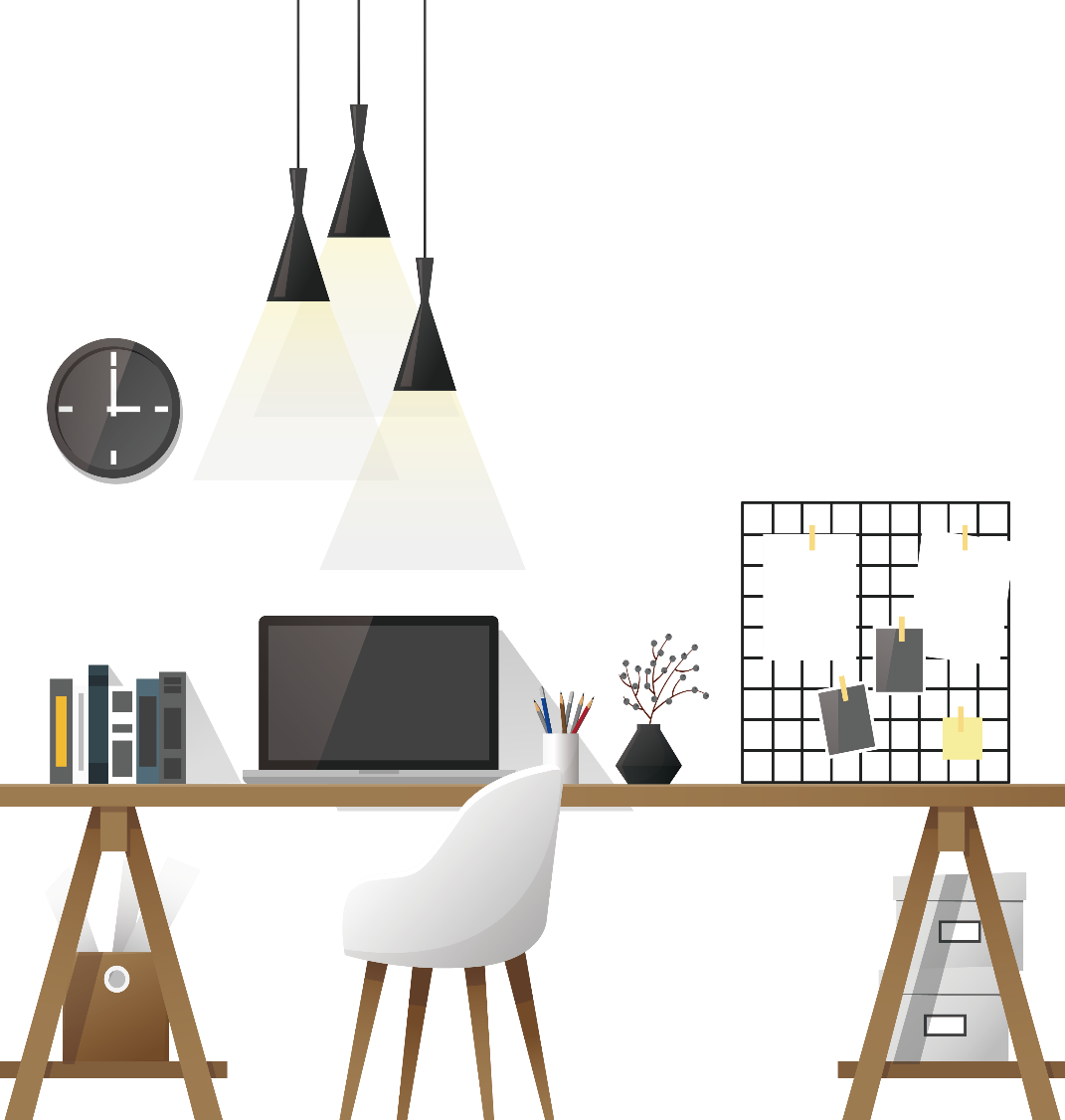 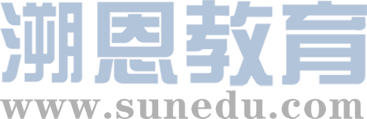 19
2
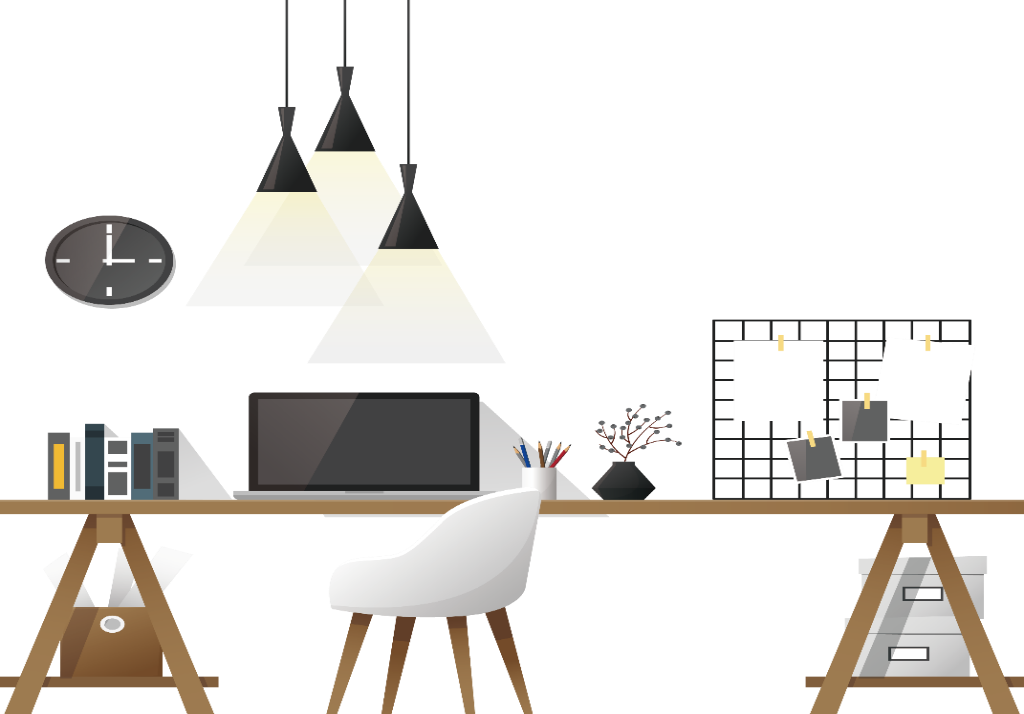 Practice makes perfect;
Listening is an art!
“溯恩英语”制作
扫码关注
回复：hello sun
获取课件制作、录课等实用工具包
知识产权声明
感恩遇见，相互成就，本课件资料仅供您个人参考、教学使用，严禁自行在网络传播，违者依知识产权法追究法律责任。

更多教学资源请关注
订阅号：溯恩英语
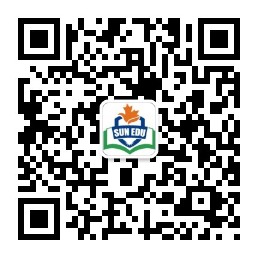